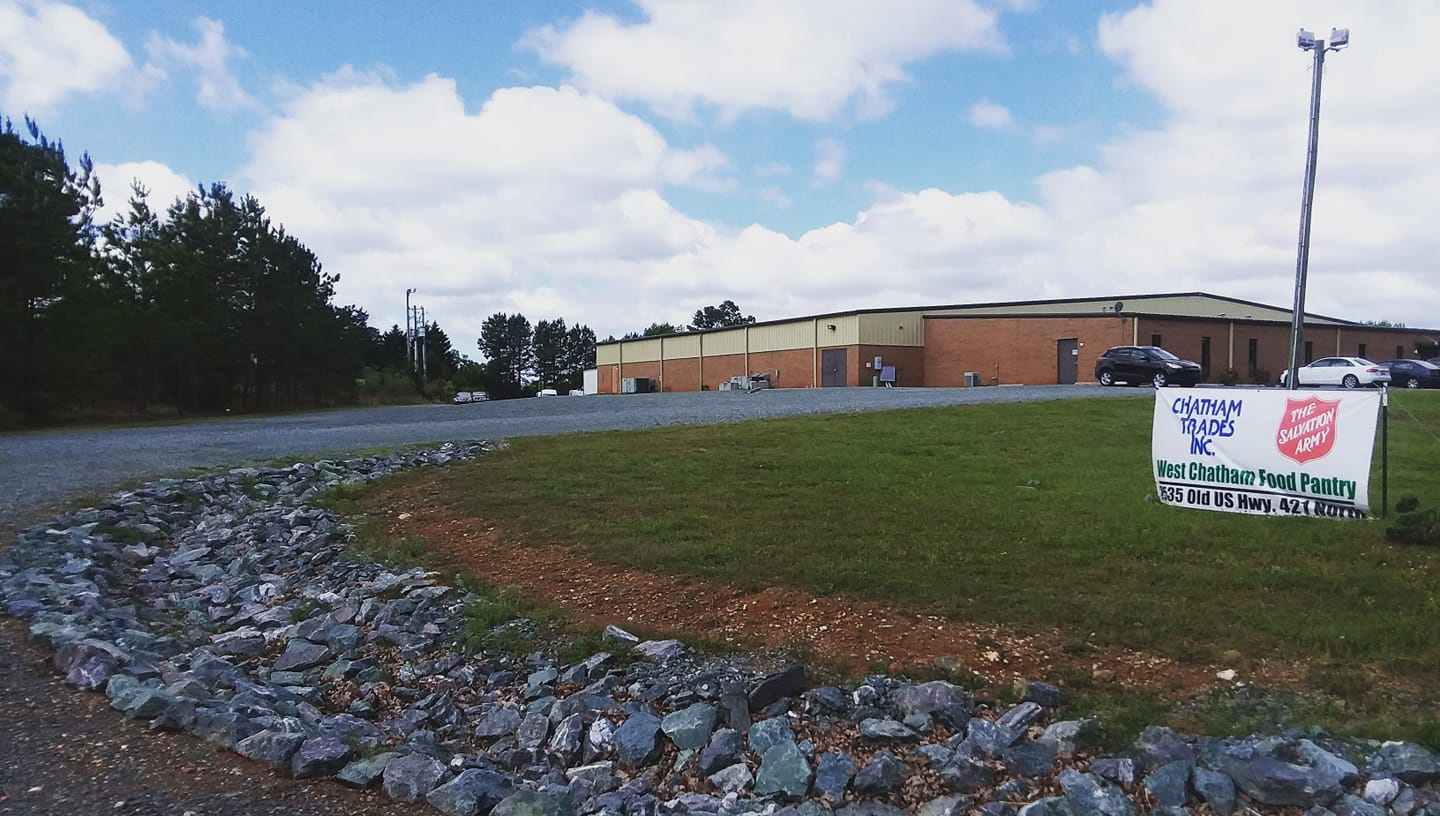 Welcome to Chatham Trades!
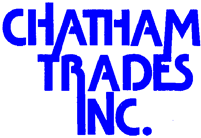 Mission
Goals
Chatham Trades, Inc. is a private nonprofit organization dedicated to the employment and training for intellectually and developmentally disabled adults in Chatham County. 
The primary objective of Chatham Trades is to assist individuals in attaining goals that enable them to function at their highest degree of  self-sufficiency and to integrate into the community.
Chatham Trades, Inc. provides a choice of opportunities to meet the needs and desires of individuals with disabilities within our community by:
Providing diverse and innovative opportunities to improve the quality of life for persons served and the community.
Providing positive and rewarding alternatives and opportunities for growth and development.
Maximizing vocational opportunities.
Retaining and attracting talented, caring and experienced staff.
Linking persons served and families with resources in the community.
Enhancing our professional and community reputation.
Put Simply...
Chatham Trades provides an intellectually stimulating environment for personal growth, socialization, community involvement, skill development, employment and financial independence. Everyone needs to have a reason to get up in the morning, a place to go where they're needed and a skill that provides a sense of purpose and pride. These elements create a well-rounded, healthy individual, despite any disability.
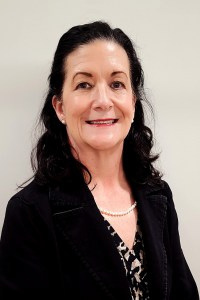 Shawn Poe
Jessica Godfrey
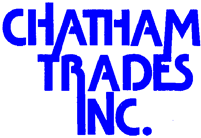 Executive Director
Quality Assurance Manager
Meet The Administrative Team
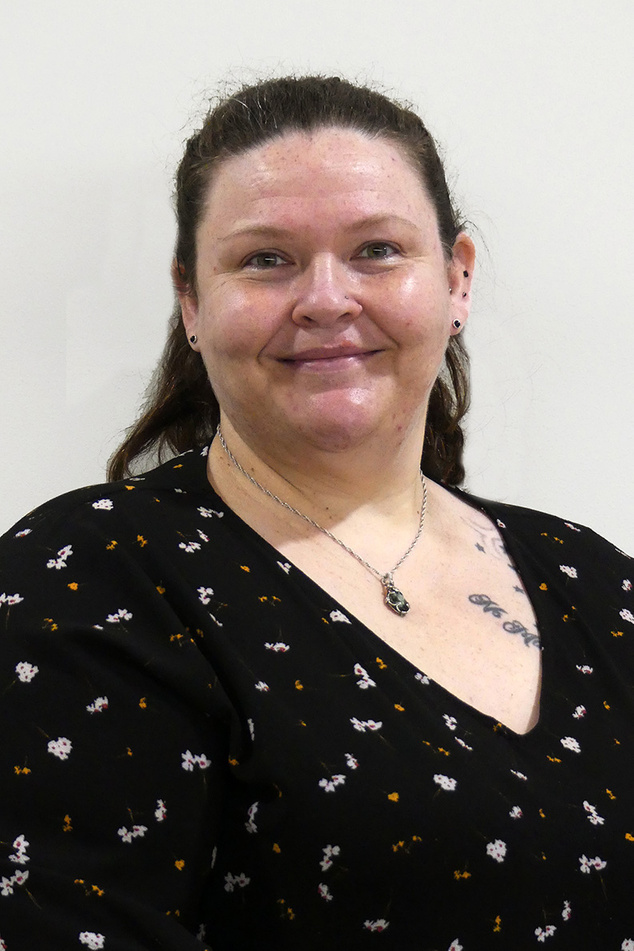 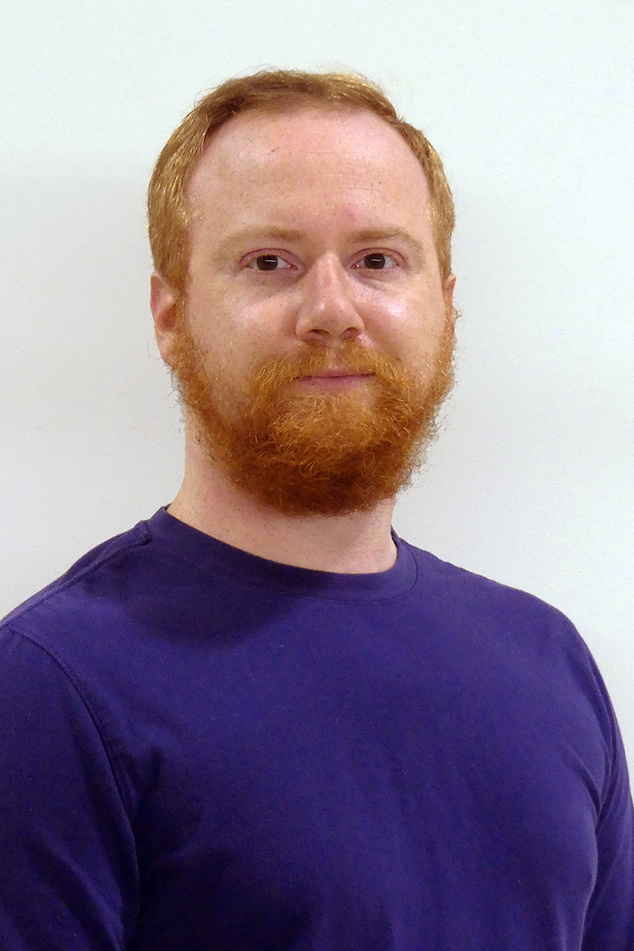 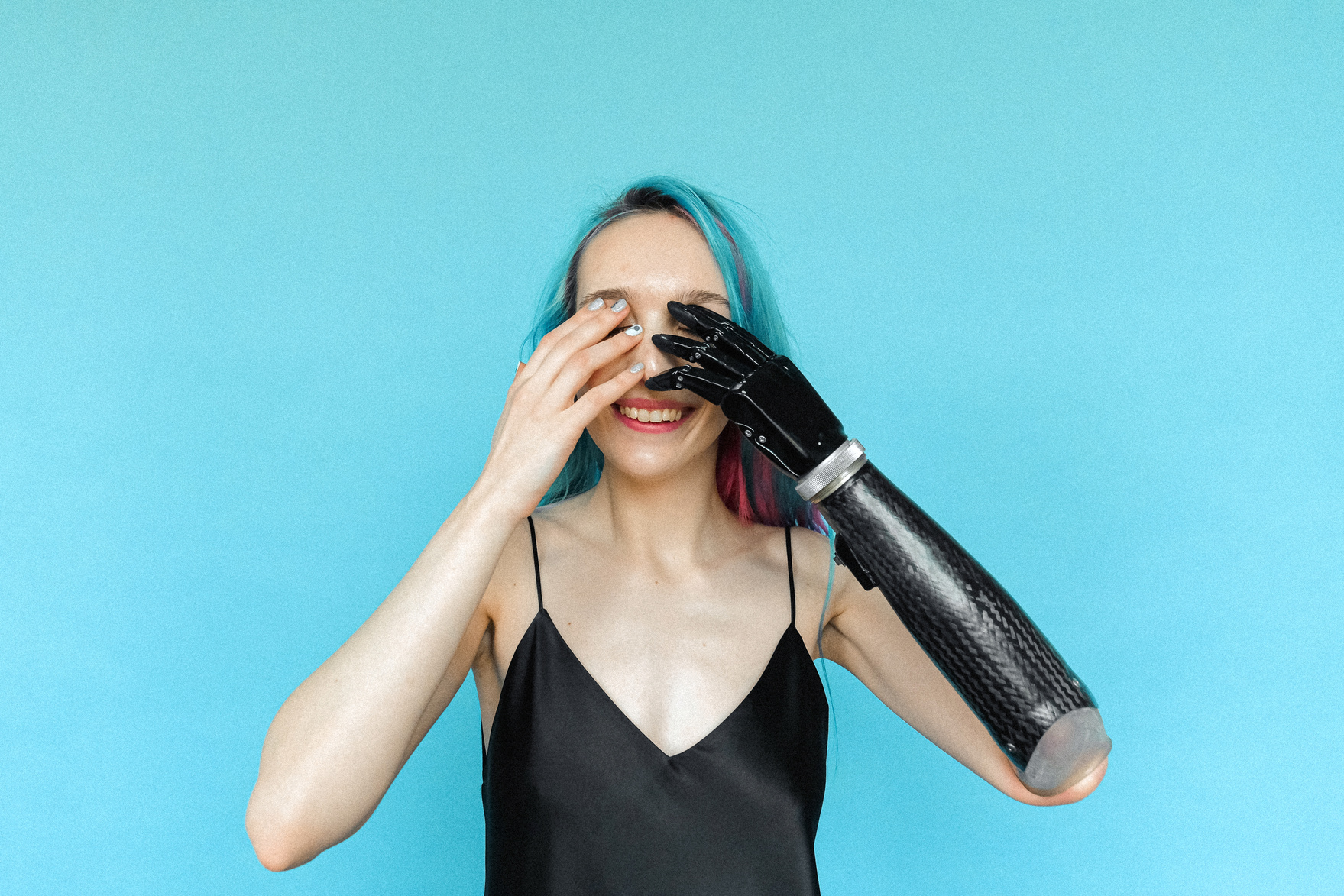 Patrick Kelly
Bonita Smith
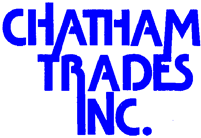 Vocational Services Coordinator
Production Manager
The Administrative Team
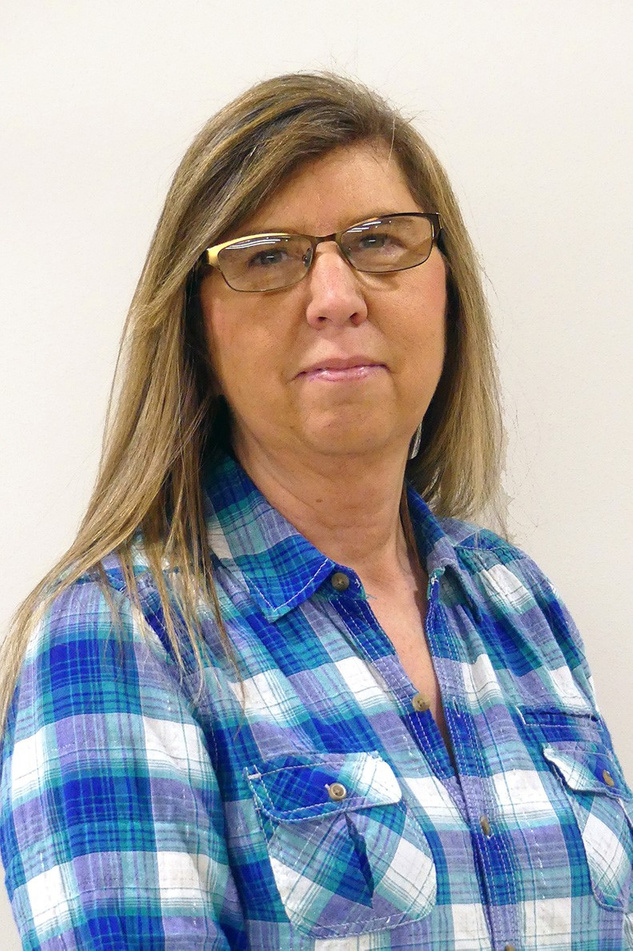 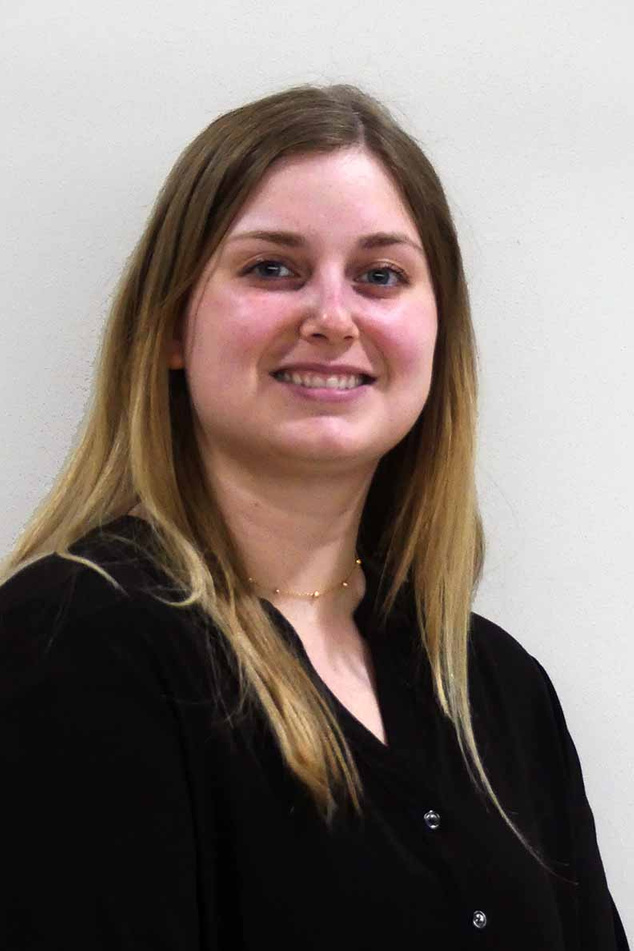 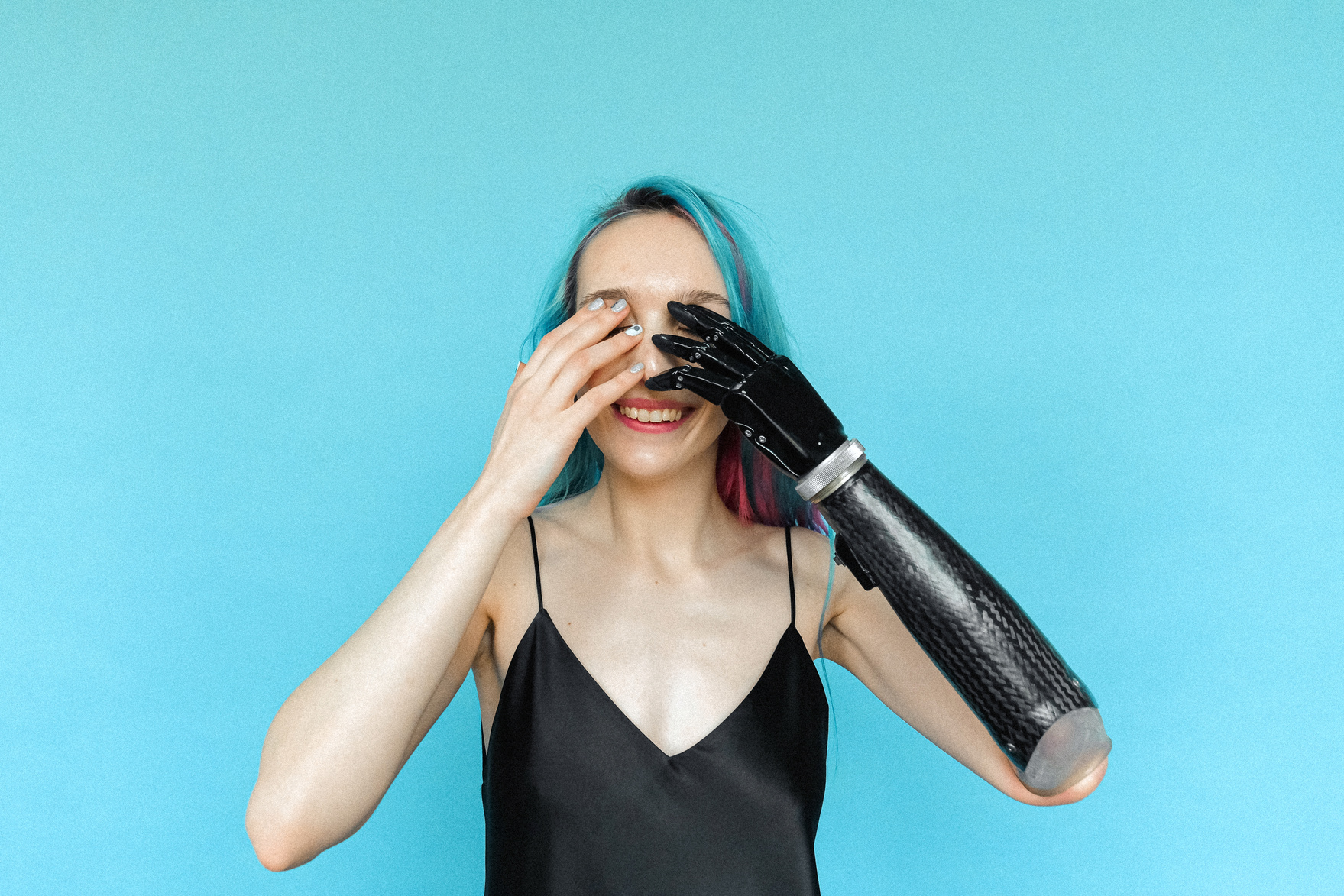 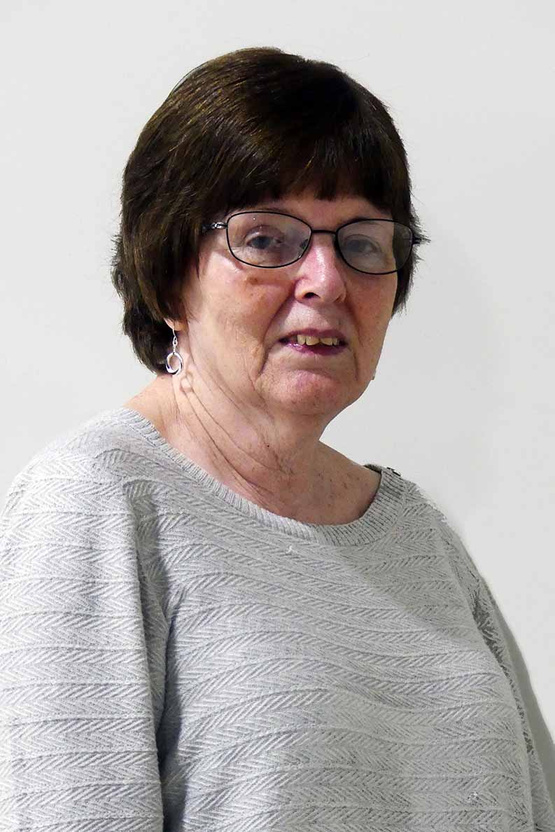 Allison Armstrong
Dina Reynolds
Elaine Dixon
Pam Roberts
The Administrative Team
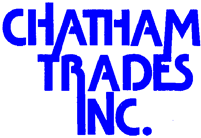 Director of Development and Communications
Office Manager
Executive Administrative Assistant
Administrative Assistant
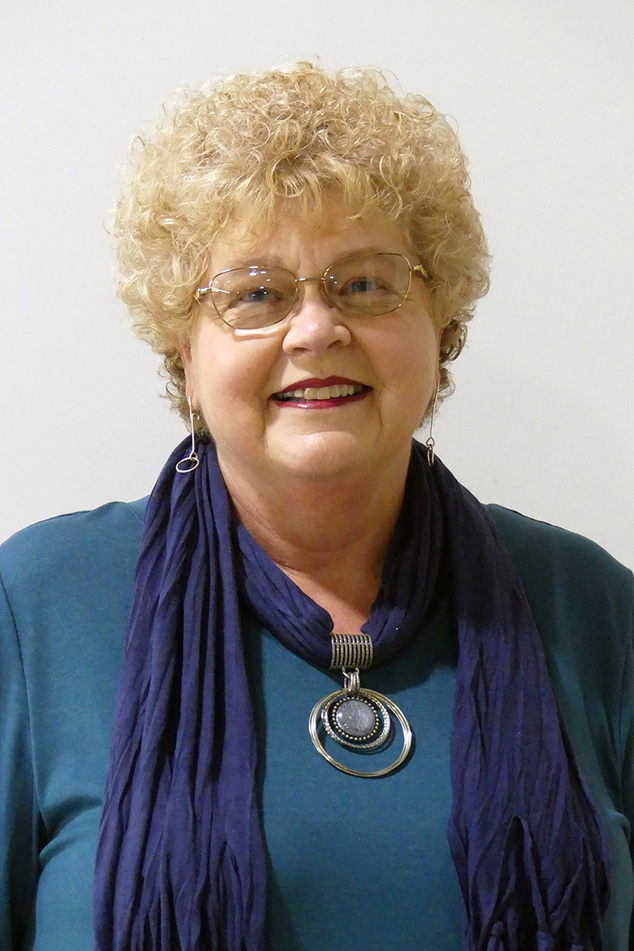 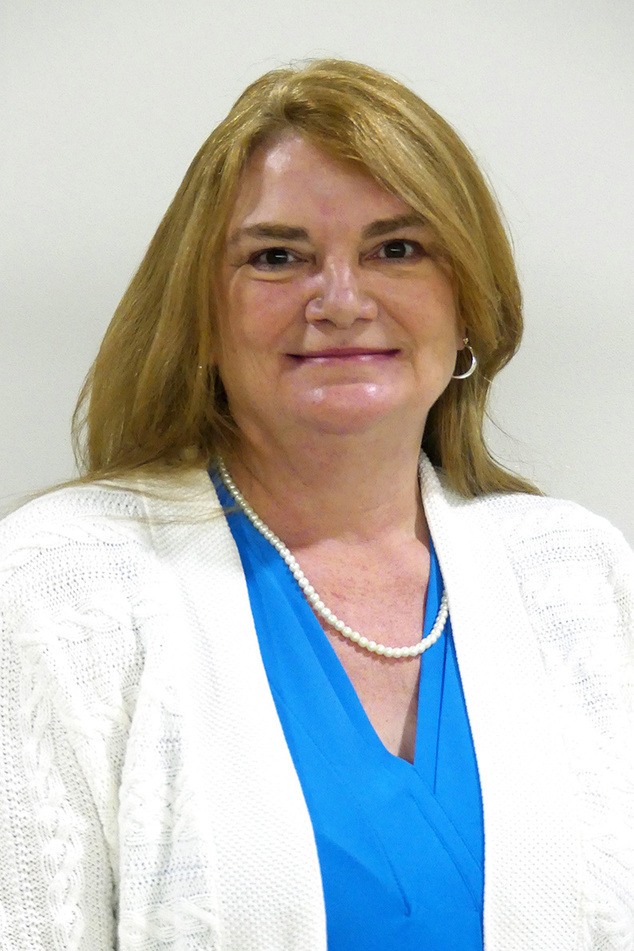 Meet our leaders
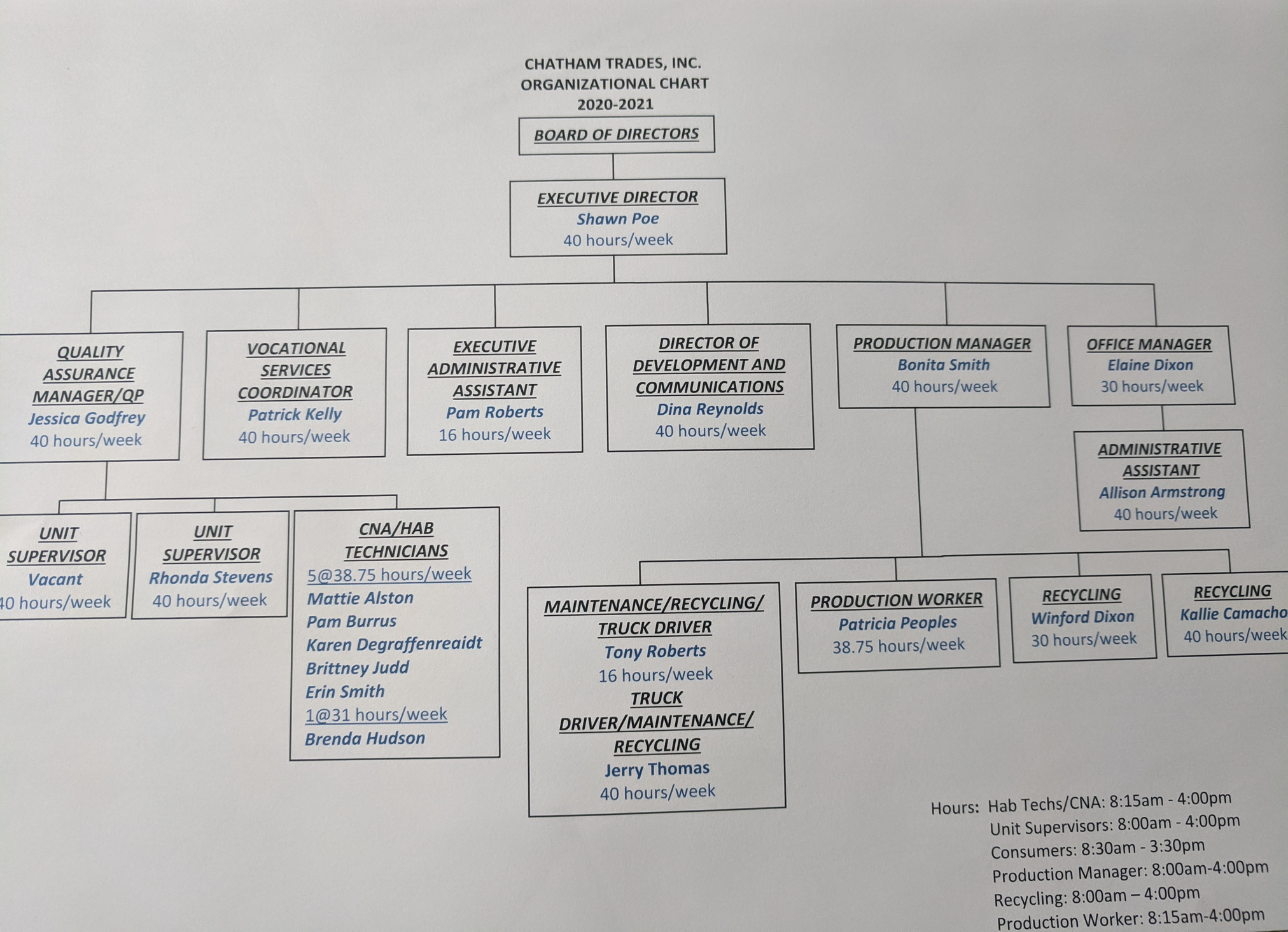 Drivers License 
Record Check
Educational
Transcripts
Test 
for Proficiency
Criminal Record Check
Office of Inspector General Exclusion List
Verification of Credentials
R|R
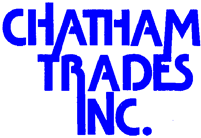 Depending upon the position, verification of credentials may be accomplished by one or more of the following primary methods:
Verification 
of Previous Employment
NC Nurse Aide I & Health Care Personnel Registry  Check
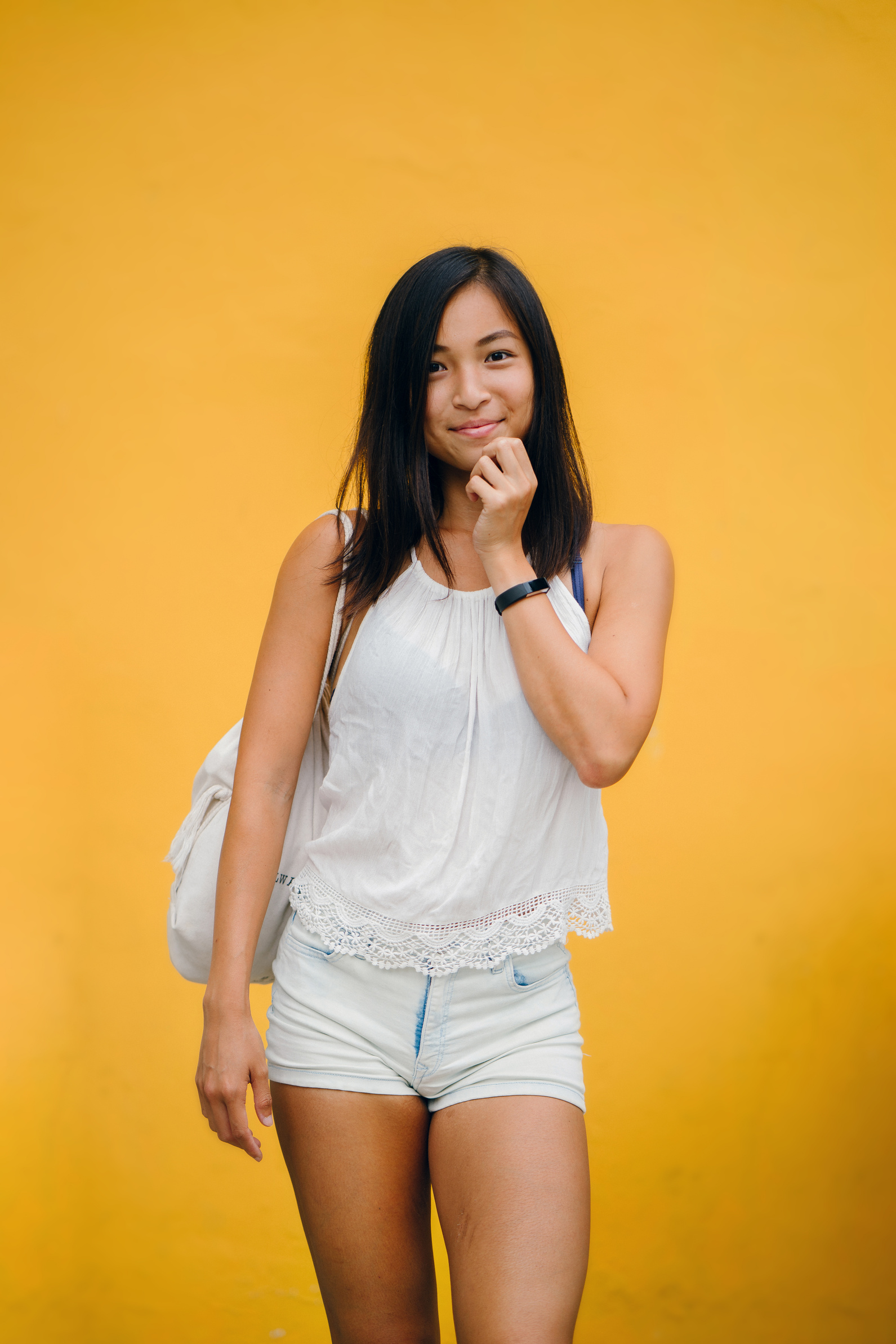 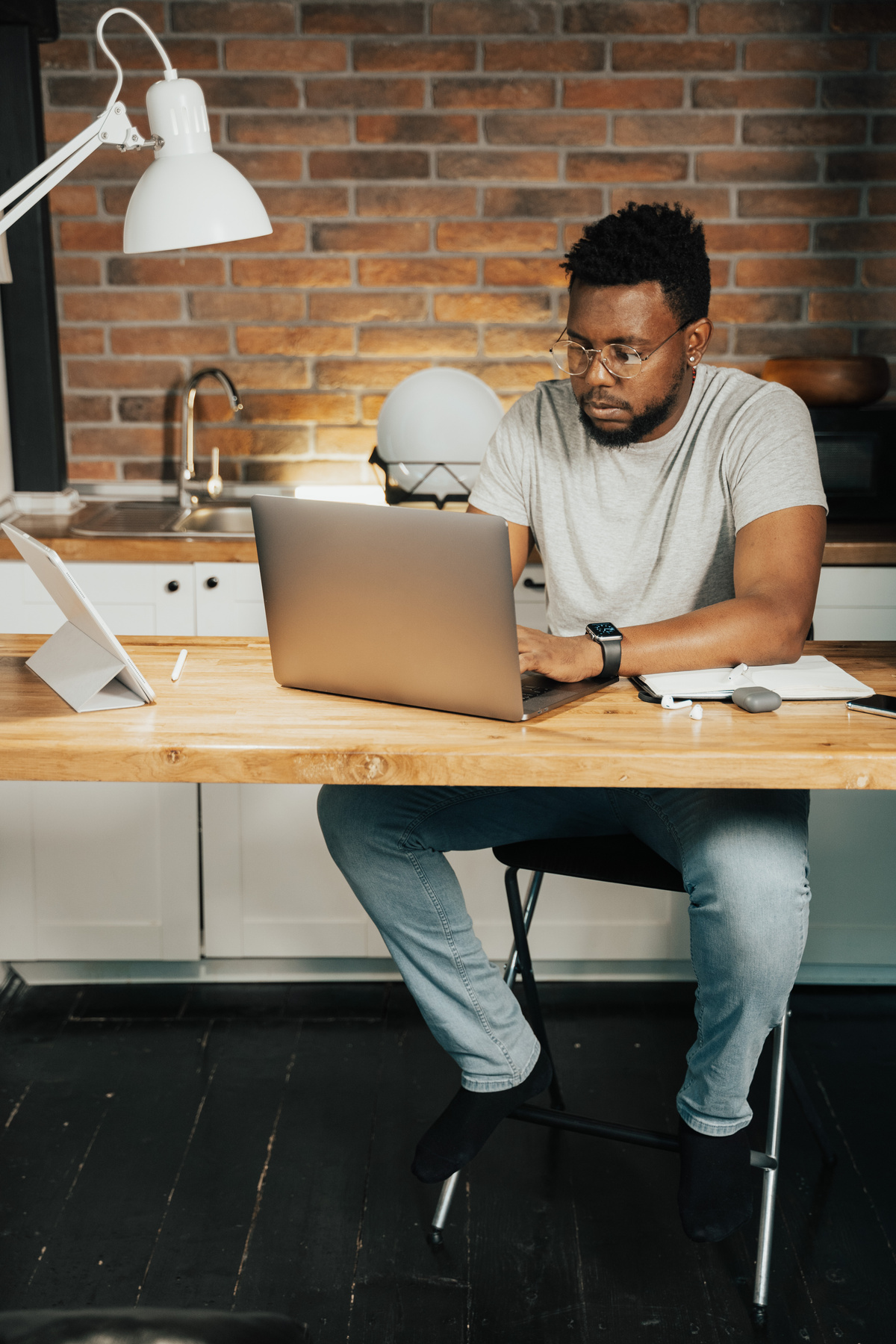 Communications
Policy
Probationary
Period
Dress 
Policy
Employee
Training
The purpose of having electronic access is to support the consumer’s goals and instructional program, learning opportunities, information retrieval, searching strategies, research skills, critical thinking skills, and life-long learning. Chatham Trades’ computers and network must be used in a responsible, efficient and legal manner. See Network Acceptable Use Policy for the appropriate uses of devices and equipment.
All staff members in new positions undergo a six-month probationary period to determine whether or not they fully satisfy the requirements of the job. Supervisors will monitor job performance and give verbal feedback to the new staff member on a regular basis.
Employees must wear sturdy, casual and comfortable work clothing. Halter tops, spaghetti straps tops and off-the-shoulder tops are not permitted. Open-toed and high-heel shoes are not permitted on the work floor. Shorts, no more than 3 inches above the top of the knee, may be worn. Dresses and skirts must reach the top of the knee in length. For jobs that pose a potential risk of injury, personal protective clothing (aprons, gloves, etc.) will be provided and must be worn. In addition, current COVID protocols require that all staff and consumers wear a face mask.
Chatham Trades has a thorough and extensive training program for all employees upon hiring. There are 28 different topics. Training is usually completed within the first 90 days of hire.  See: chathamtrades.org/staff-training-page for a complete listing of the trainings.
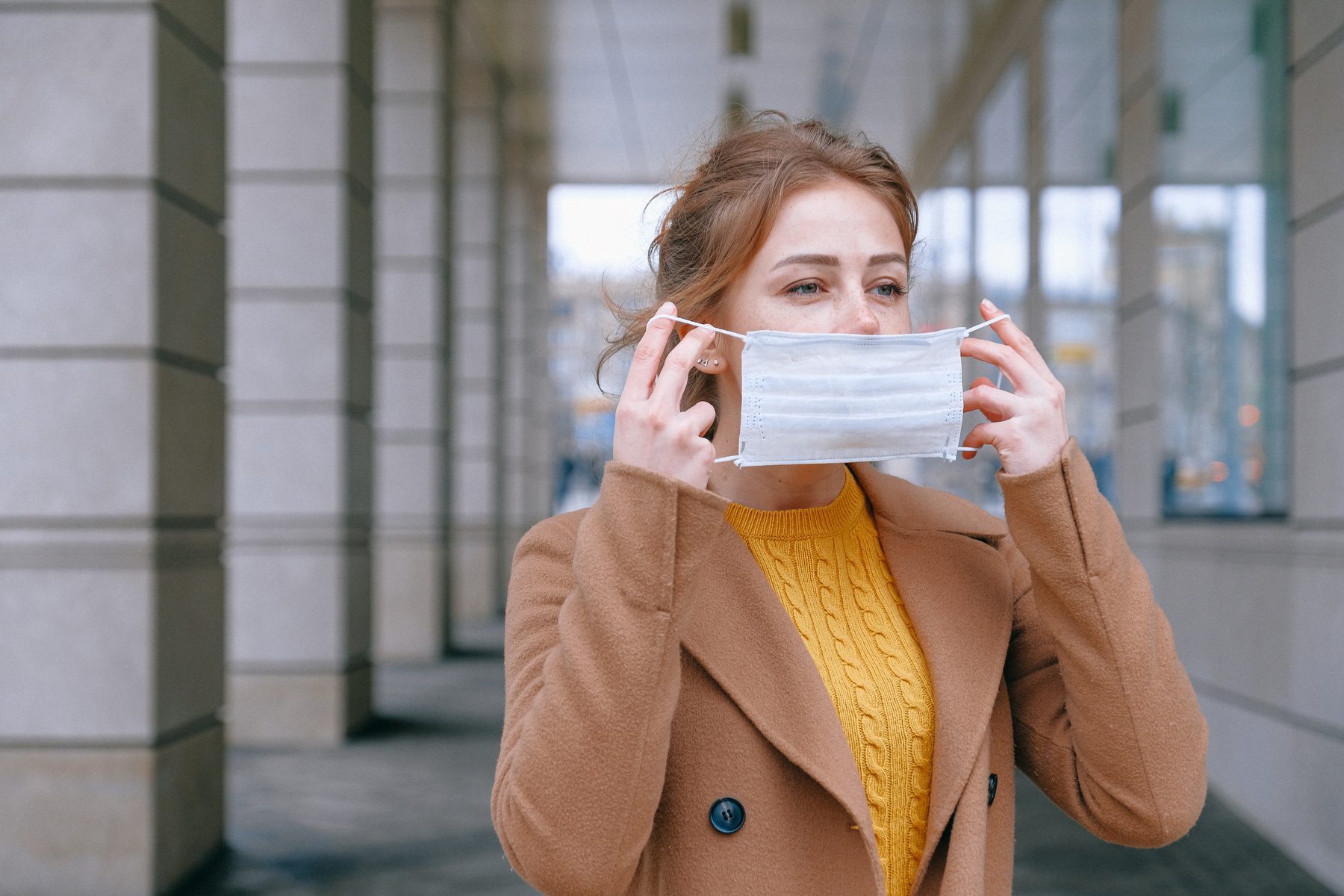 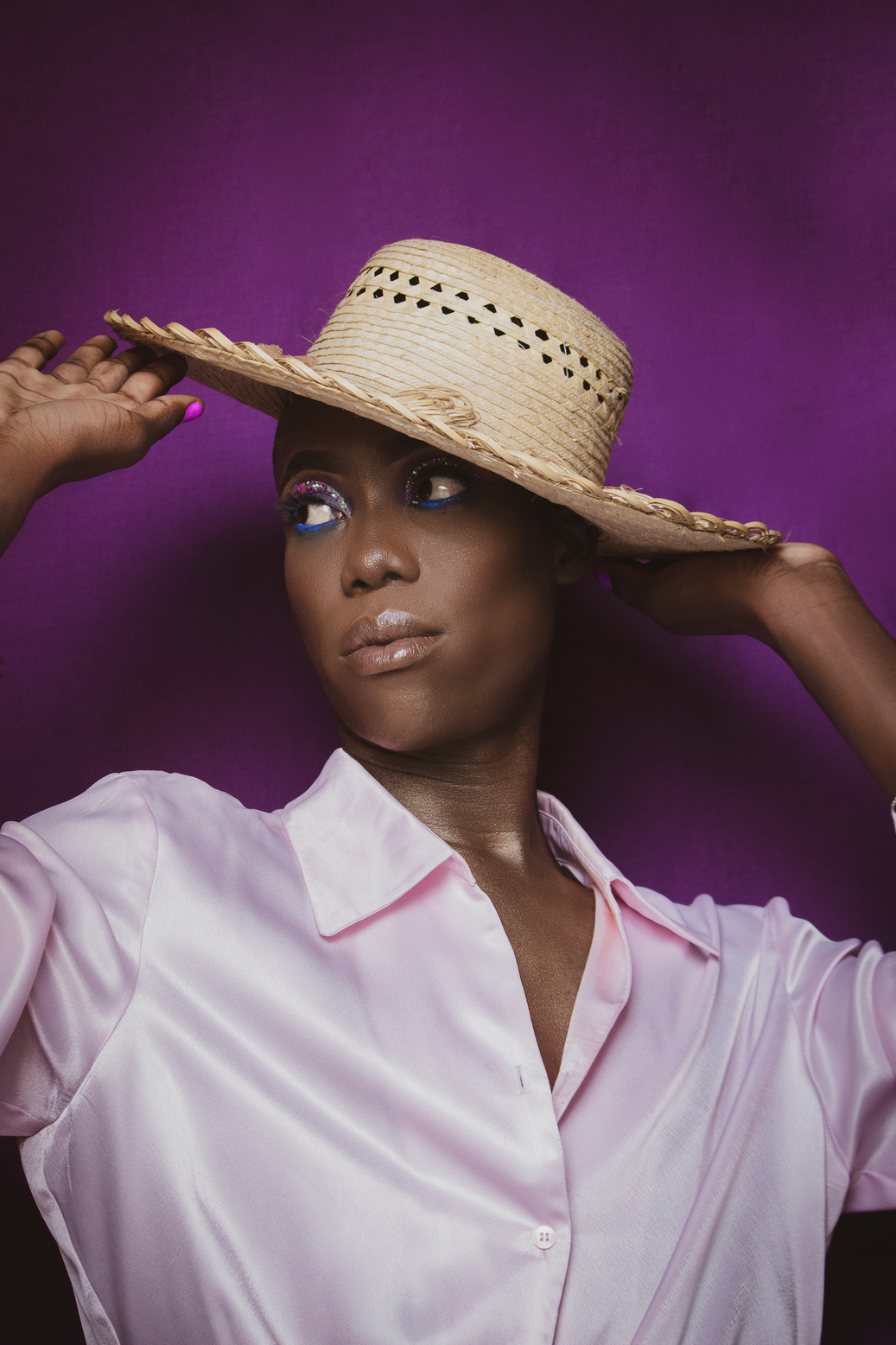 Overtime
Compensation
Reporting
For Work
Work
Schedule
Pay
Schedules
Jury
Duty
Supervisors shall arrange the work schedule of their employees so as to accomplish the required work within the standard workweek. Employees work overtime only in unusual or emergency situations and with prior approval of their supervisor.
Overtime is paid to non-exempt employees for all hours worked in excess of 40 hours per week. The regular hourly rate will be paid for work through 40 hours. The rate is time-and-a-half for work over 40 hours.
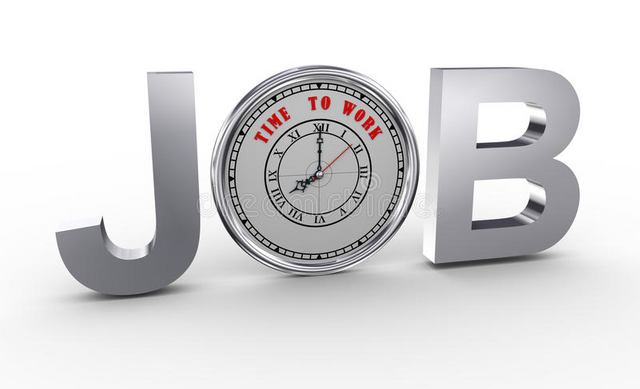 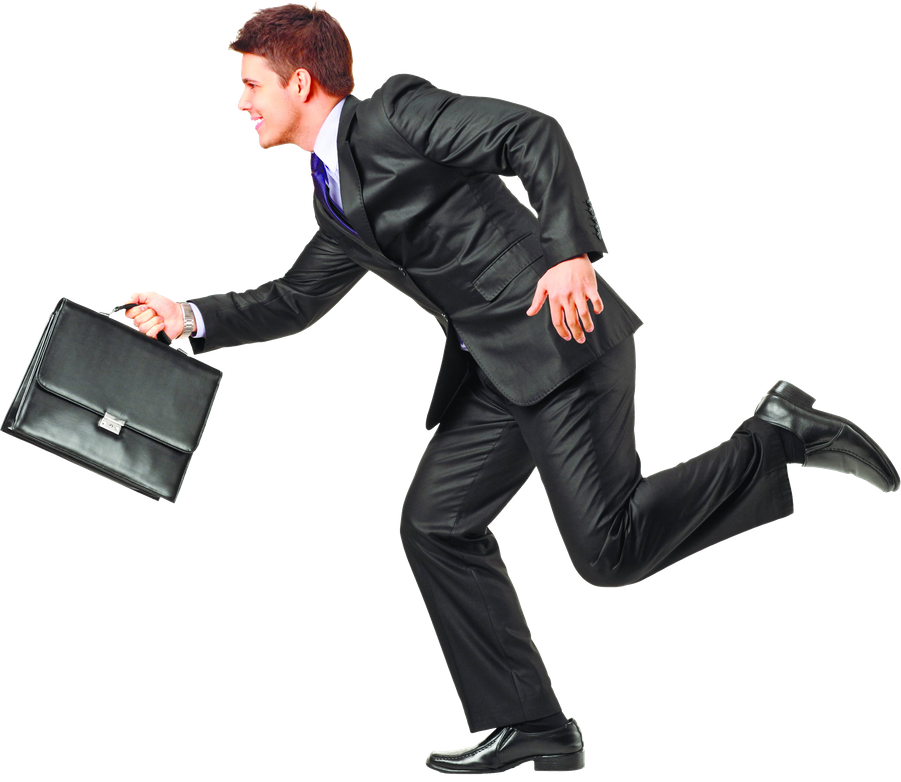 The workweek is from Monday through Sunday. The staff is paid every other Thursday, in accordance with the pay schedule that is distributed annually. There are 26 pay periods per year.
All staff members in new positions undergo a six-month probationary period to determine whether or not they fully satisfy the requirements of the job. Supervisors will monitor job performance and give verbal feedback to the new staff member on a regular basis.
Each employee is responsible for notifying his or her supervisor at the earliest possible time if he or she is to be late or absent. Notification should be given no later than the beginning of the workday and must be done by phone call. Email or texts are not acceptable.
Upon proof of services, staff members will be paid their regular wages for actual time served on jury duty.
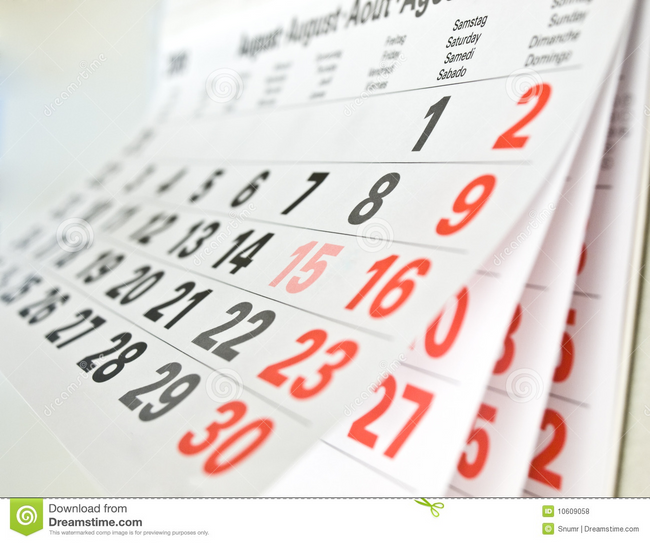 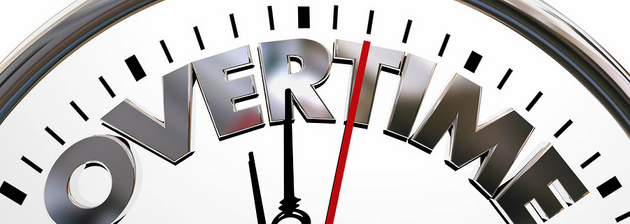 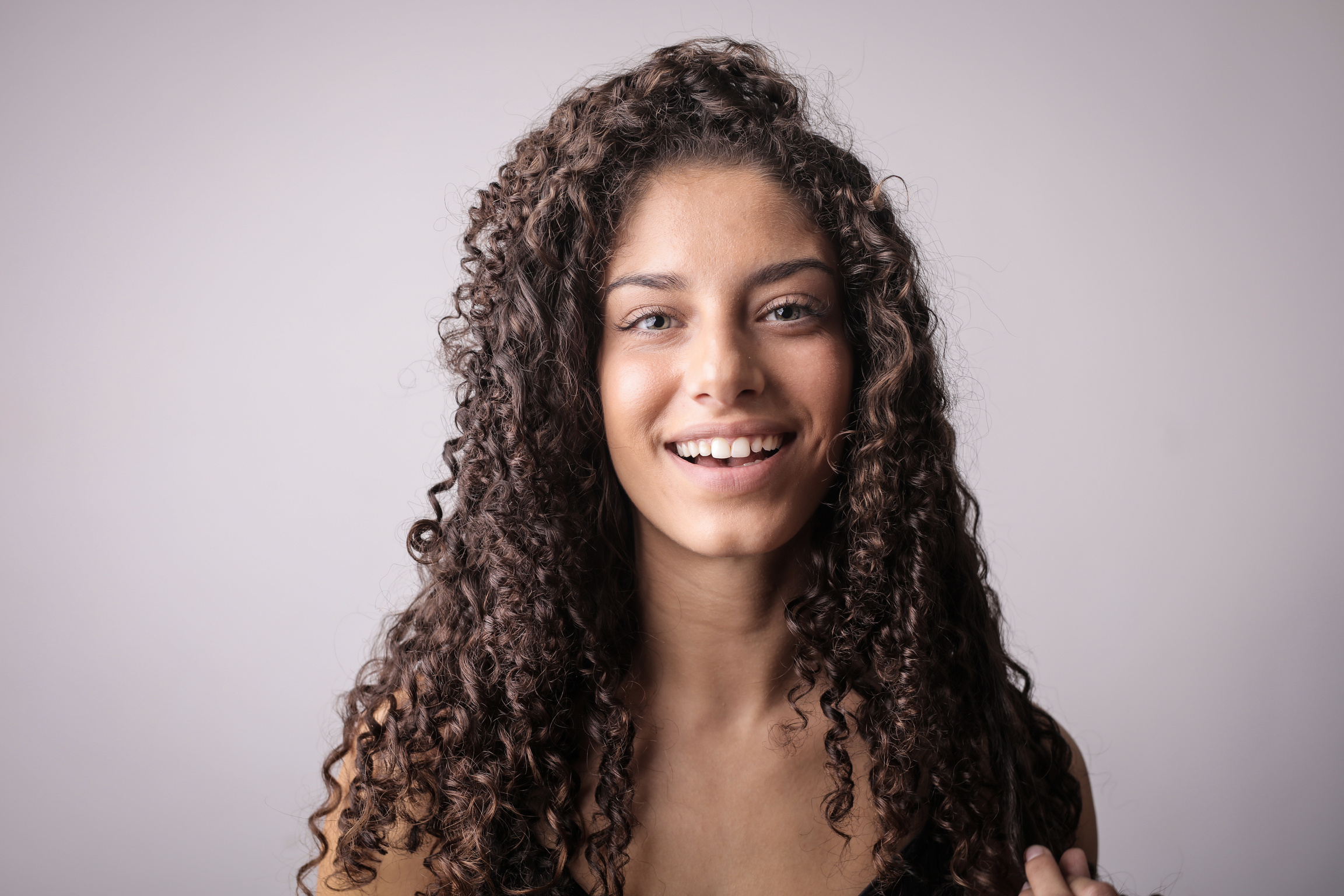 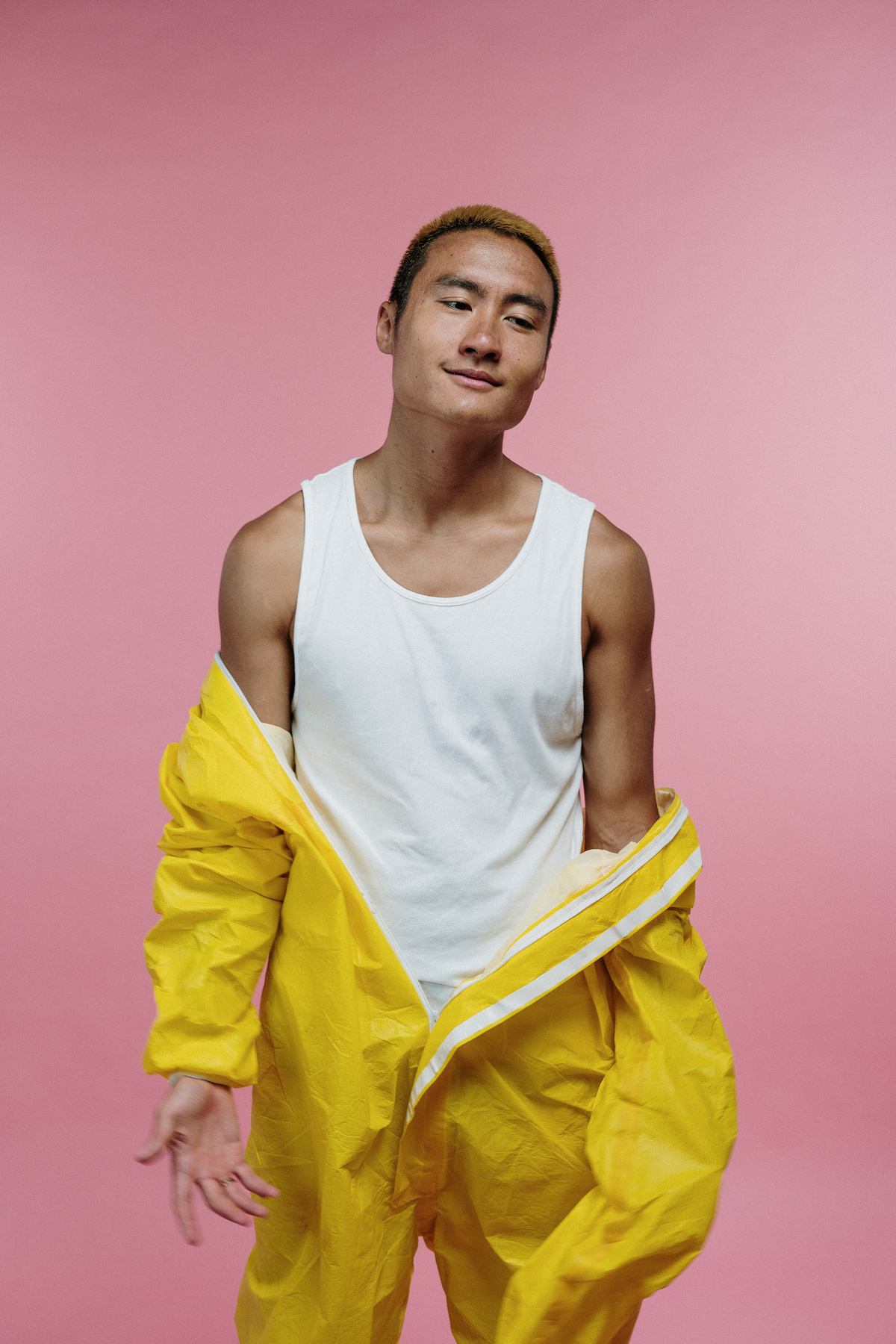 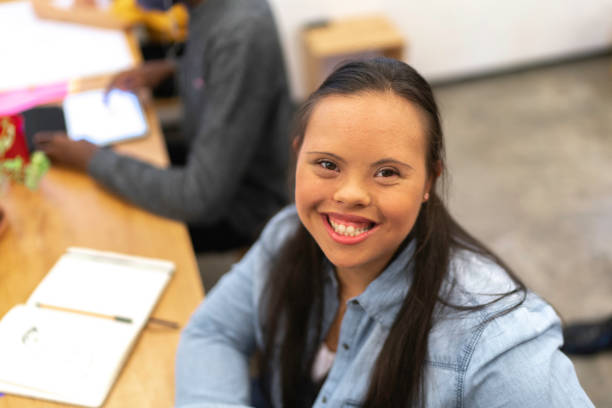 Racial Equity Statement
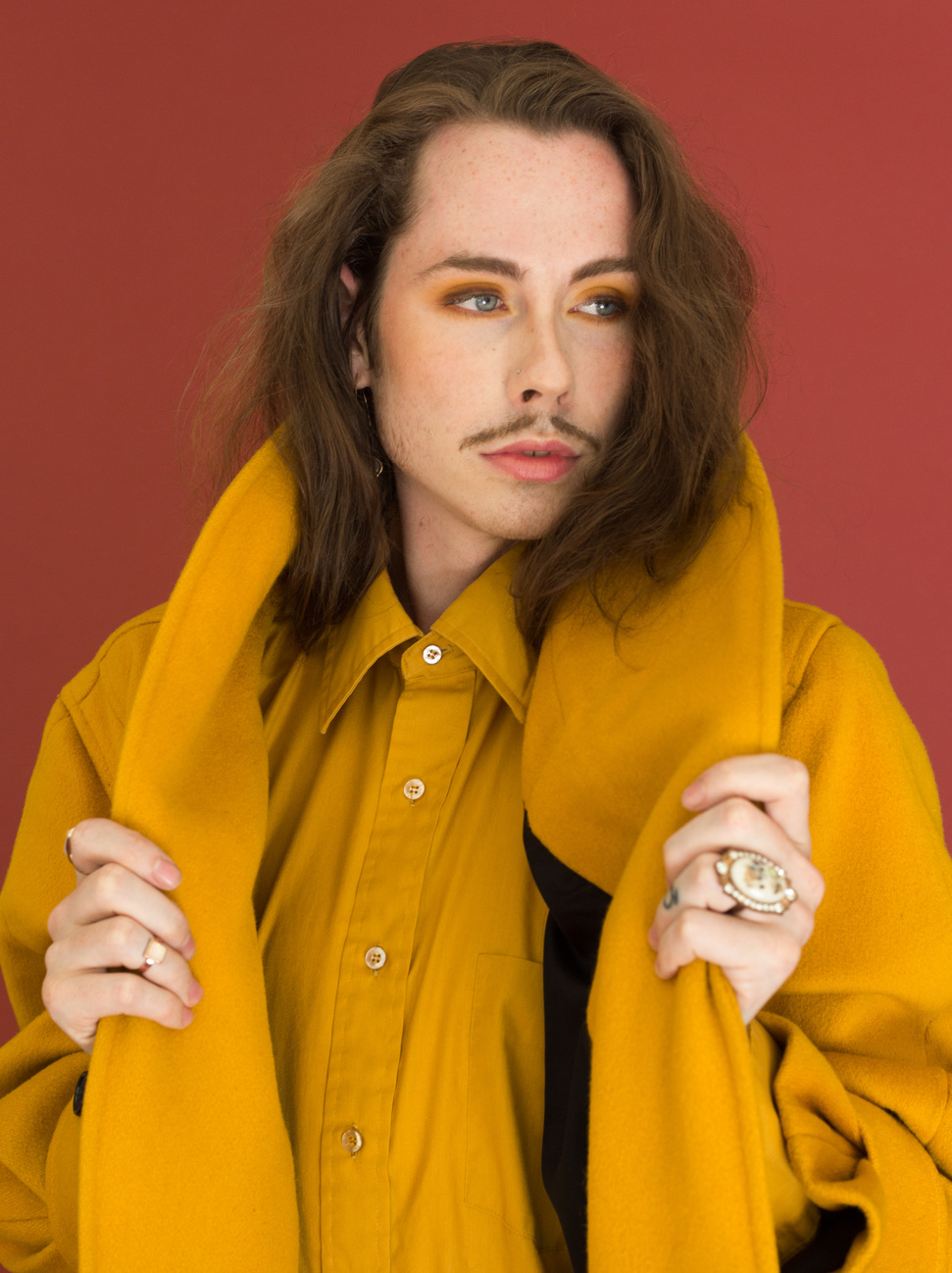 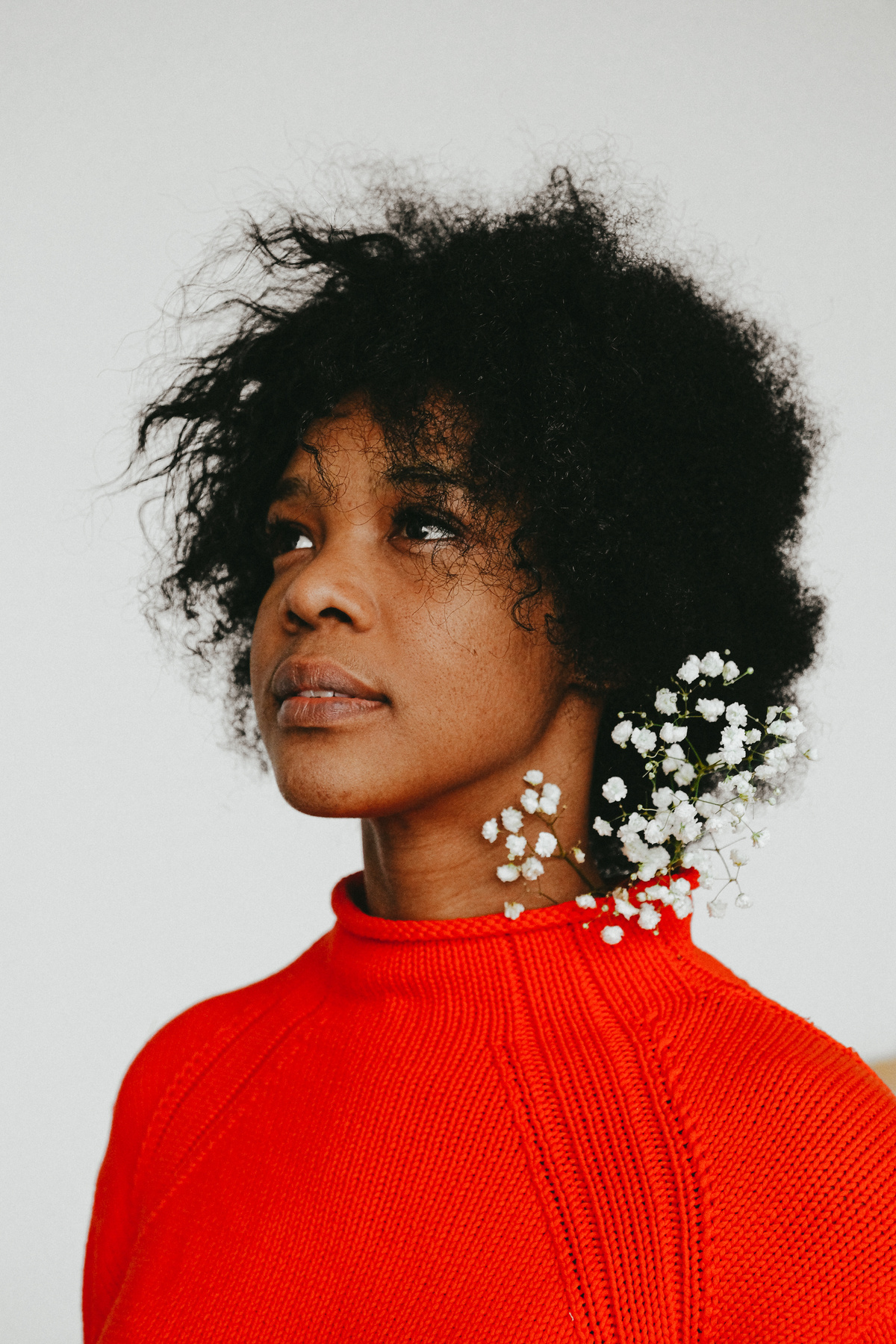 Diversity, equity and inclusion are central to our mission and to our impact. Whether related to race, sex, ethnicity, religion, age, accessibility, neurodiversity, physical abilities or sexual orientation, we recognize that an inclusive and diverse work environment respects the unique characteristics, skills and experiences of all employees. To be engaged, one must feel included and valued. We strive to build and nurture a culture where differences are respected.
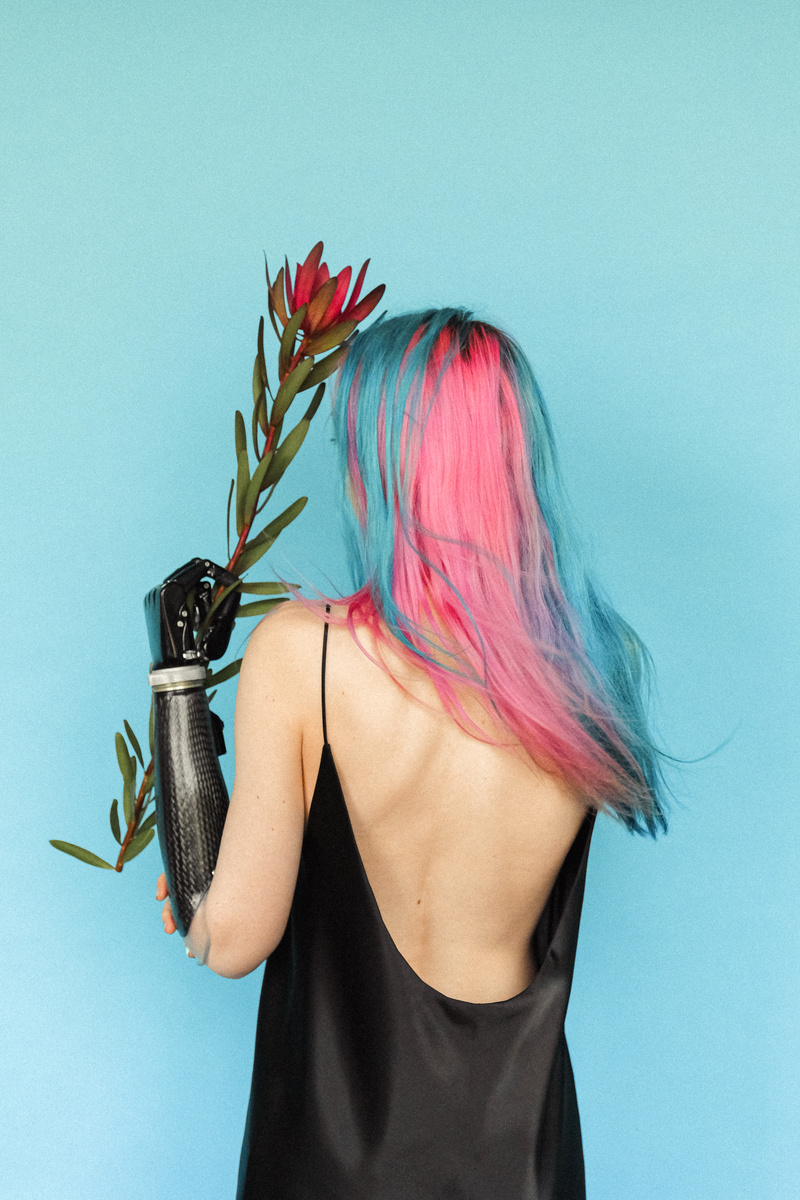 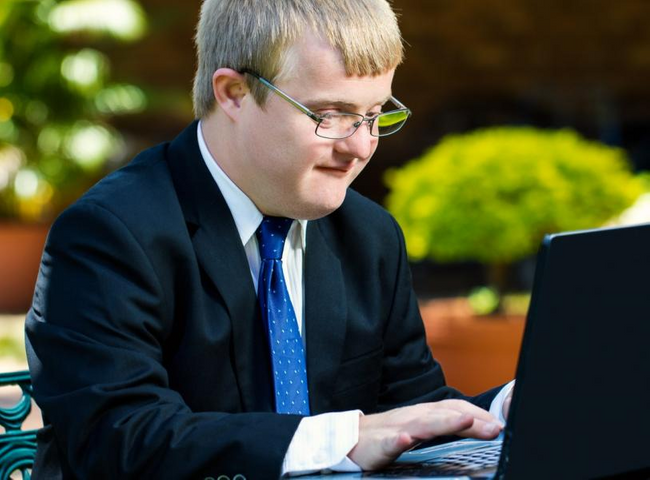 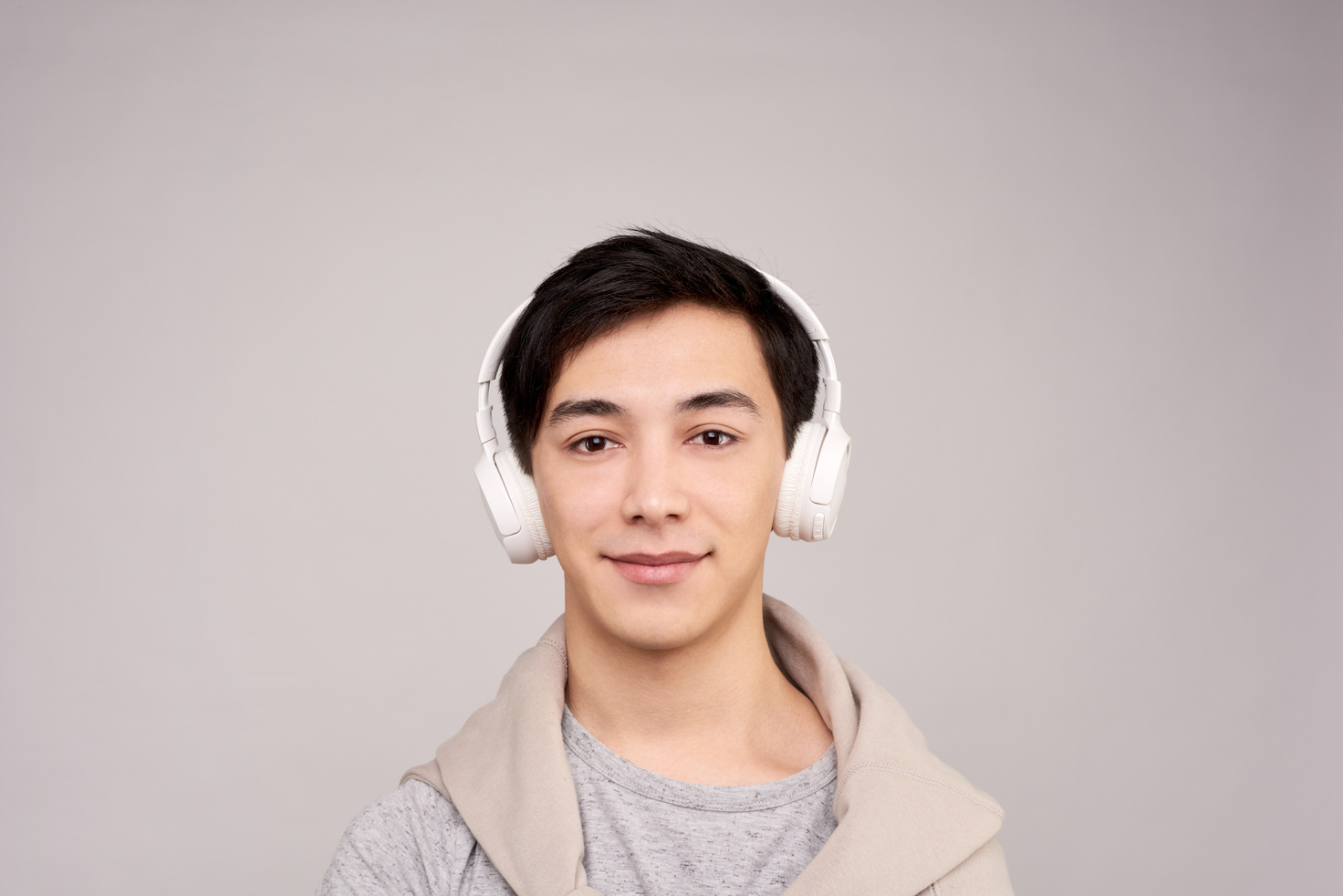 Medical Coverage
Vision
Insurance
Life
Insurance
Accidental 
Death
Supplemental
Insurances
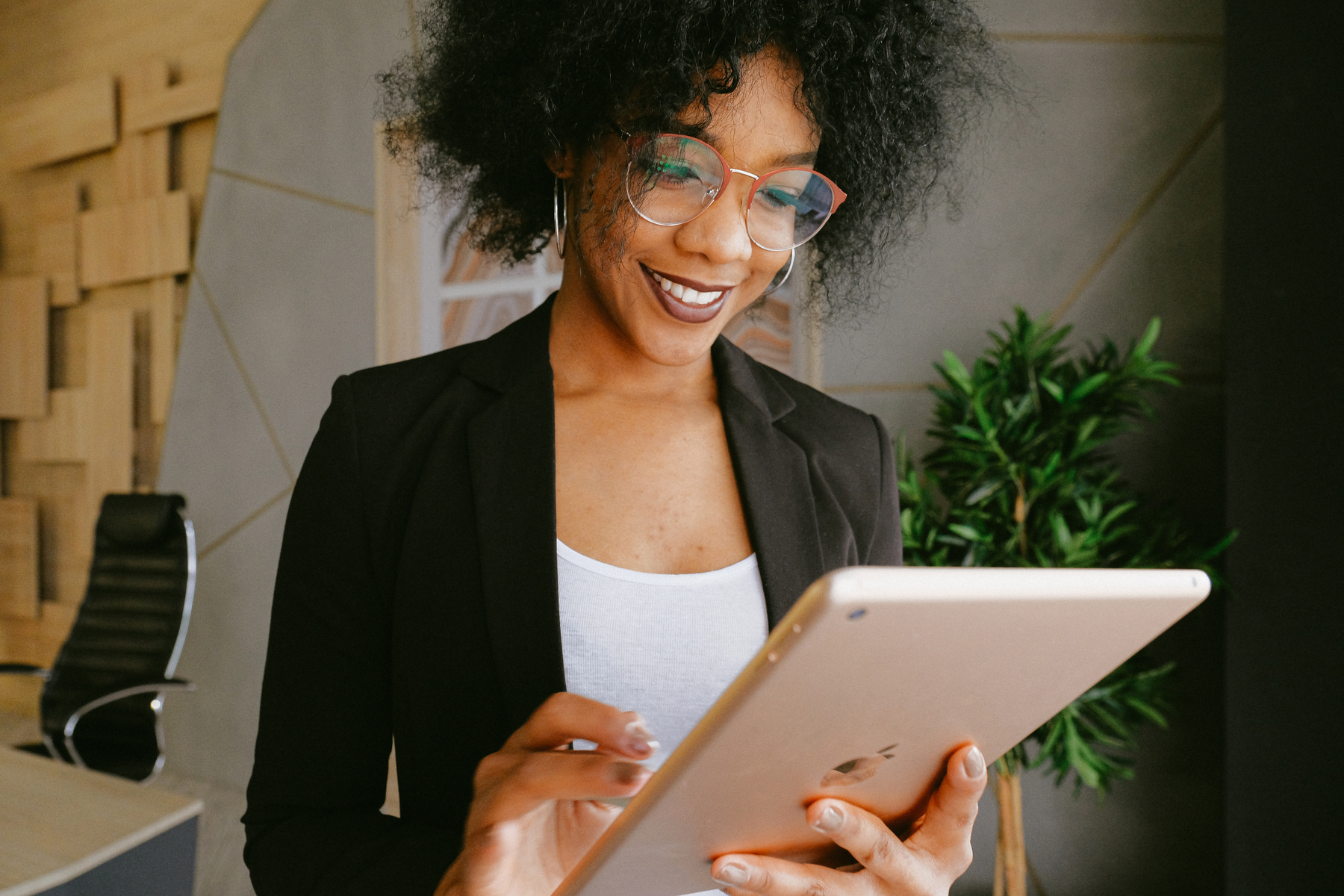 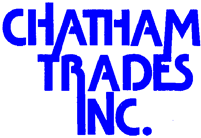 Full-time employees of 30 hours or more are offered vision insurance at no cost to them.
Full-time employees of 30 hours or more are offered a $15,000 life insurance policy at no cost to them.
Full-time employees of 30 hours or more are offered an accidental death and dismemberment policy at no cost to them.
Dental and AFLAC policies are paid by the employee and can be paid pre-tax through payroll deduction.
Full-time employees working 30 hours or more per week are offered health insurance. Employees pay a portion of the premium. The amount is determined by the Chatham Trades Board of Directors. It is currently $56 per pay period ($4 per day). The policy is currently Blue Cross/Blue Shield's Blue Options.
Employee Benefits
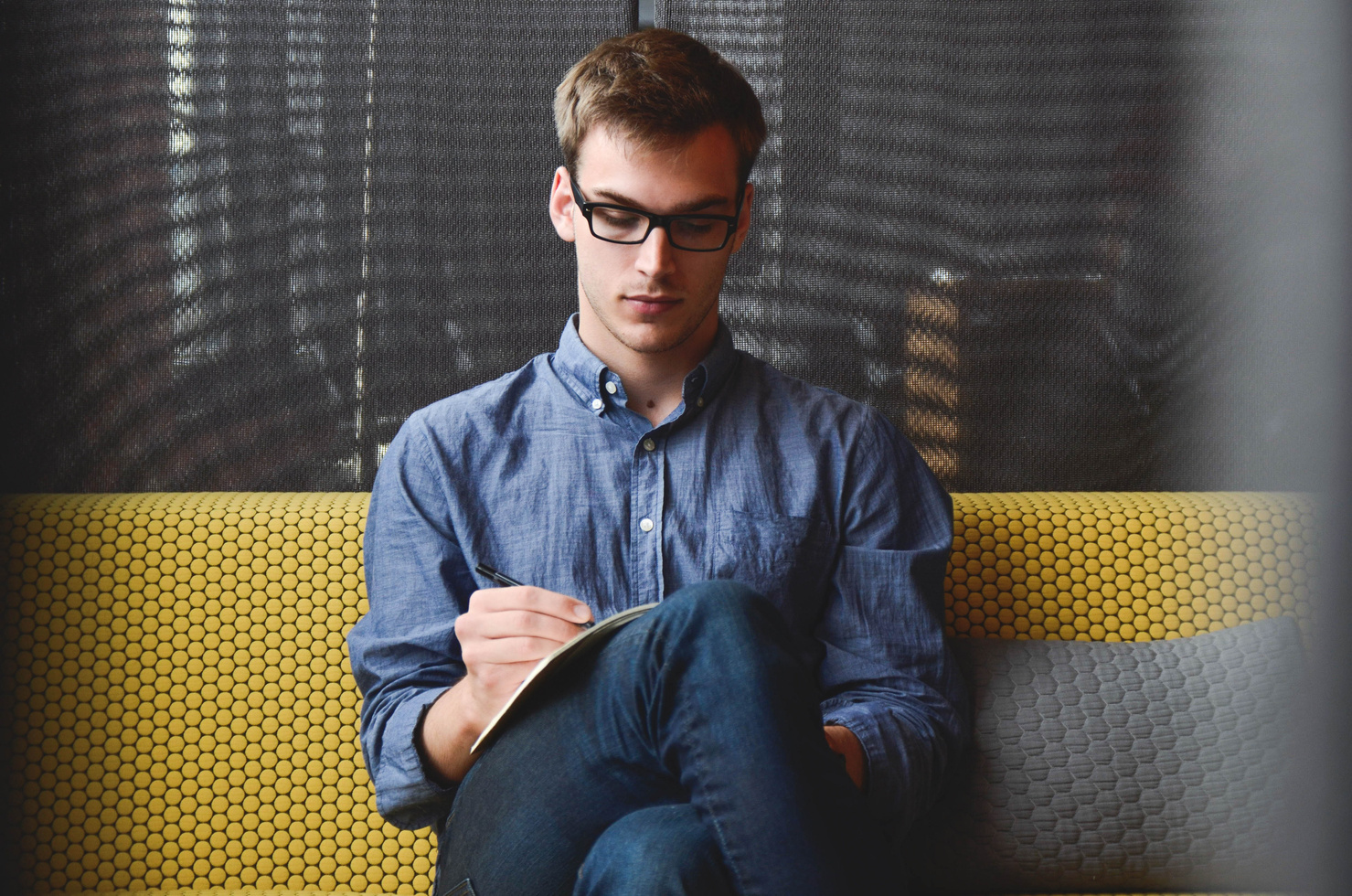 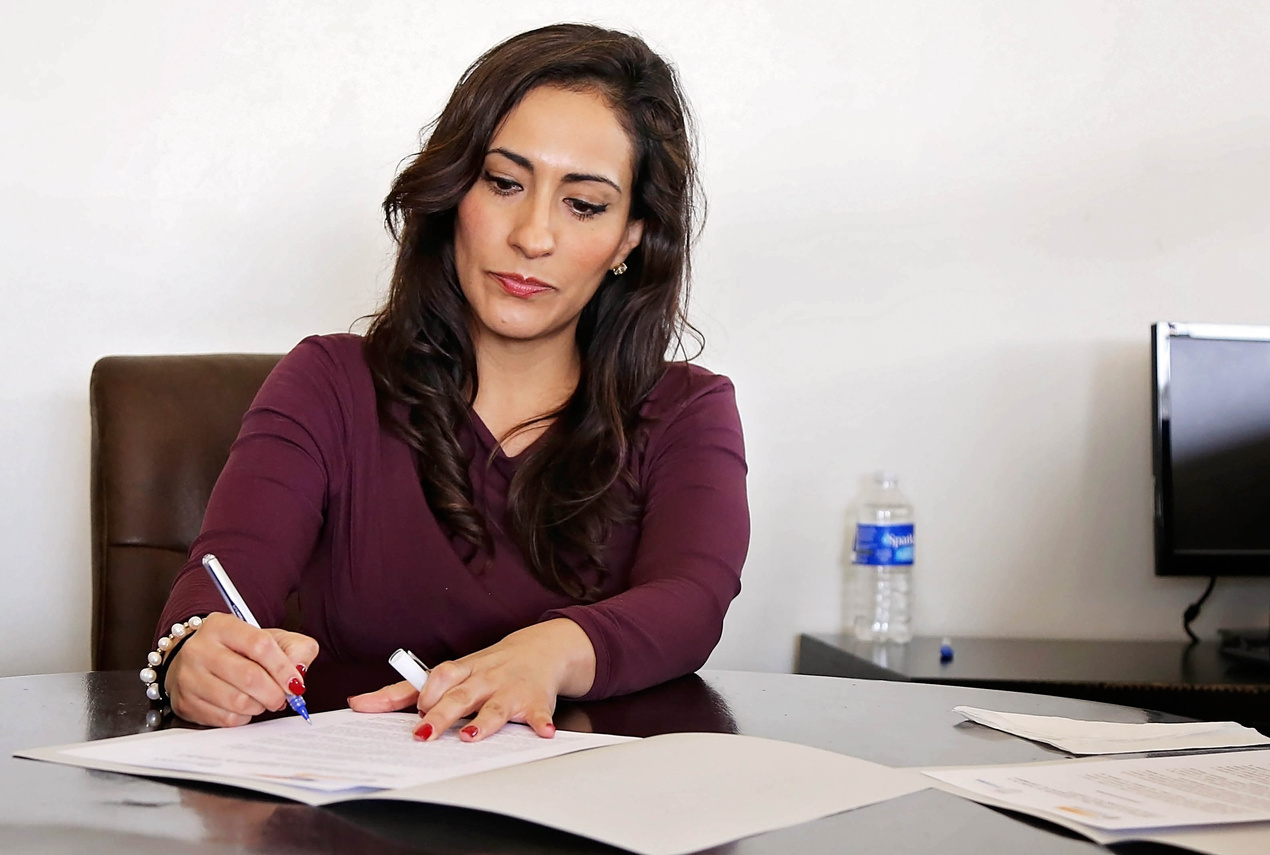 Vacation
Leave
Holidays
& Birthdays
Sick
Leave
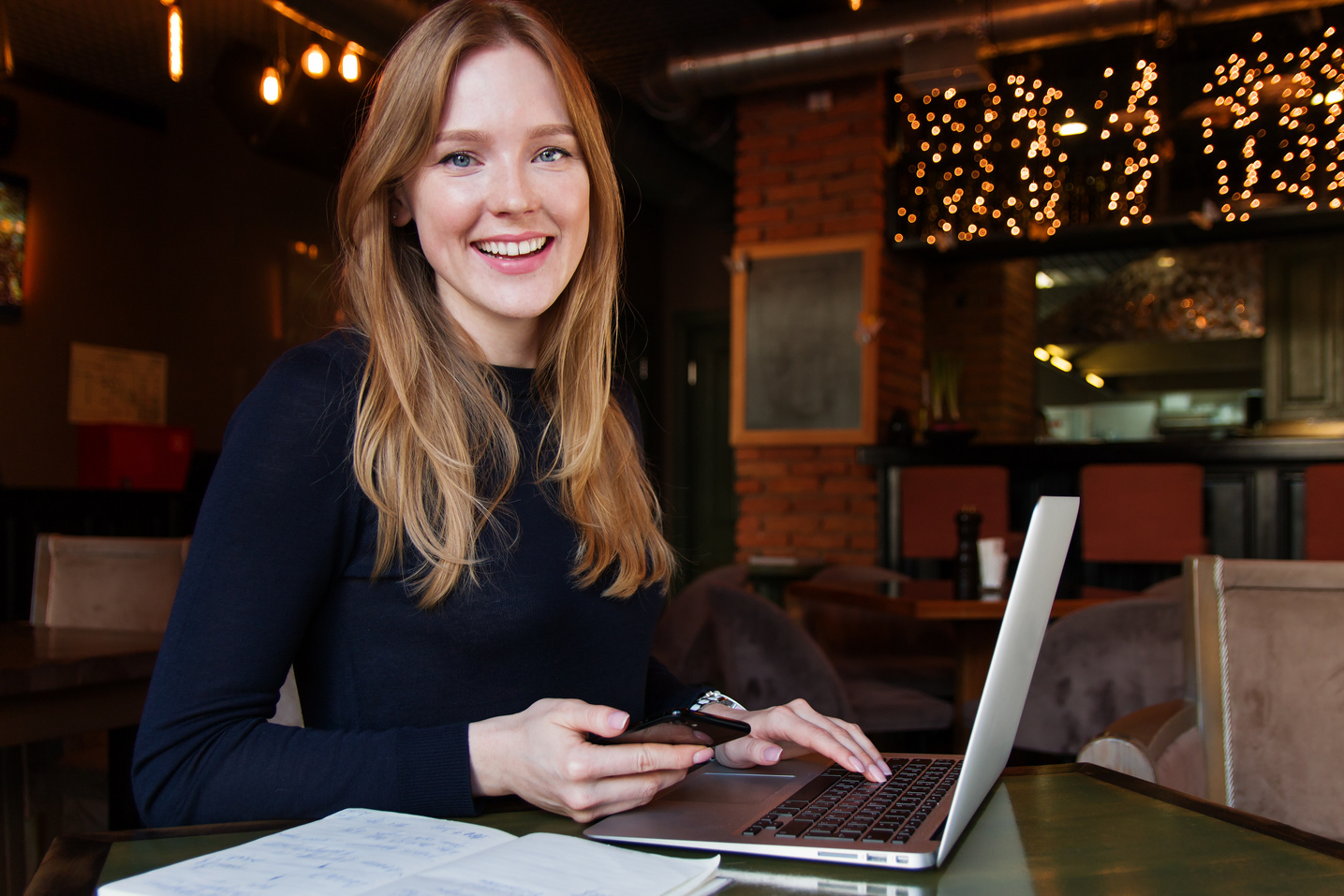 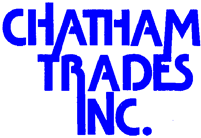 All staff receive 11 paid holidays per year. In addition, all staff receive a paid holiday for their birthday, which may be used at any time during the year with supervisor approval.
Sick leave is earned at the rate of 12 days per year (8 hours per month) for staff members working 40 hours per week. Accrual of sick leave for employees working less hours is pro-rata.
The amount of annual leave is based on a staff member's hours worked per week and the length of employment. Please see page 7 of the Personnel Policies for more details.
Employee Benefits
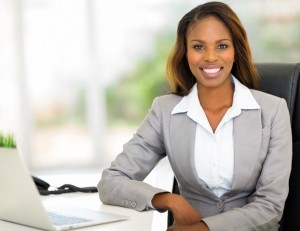 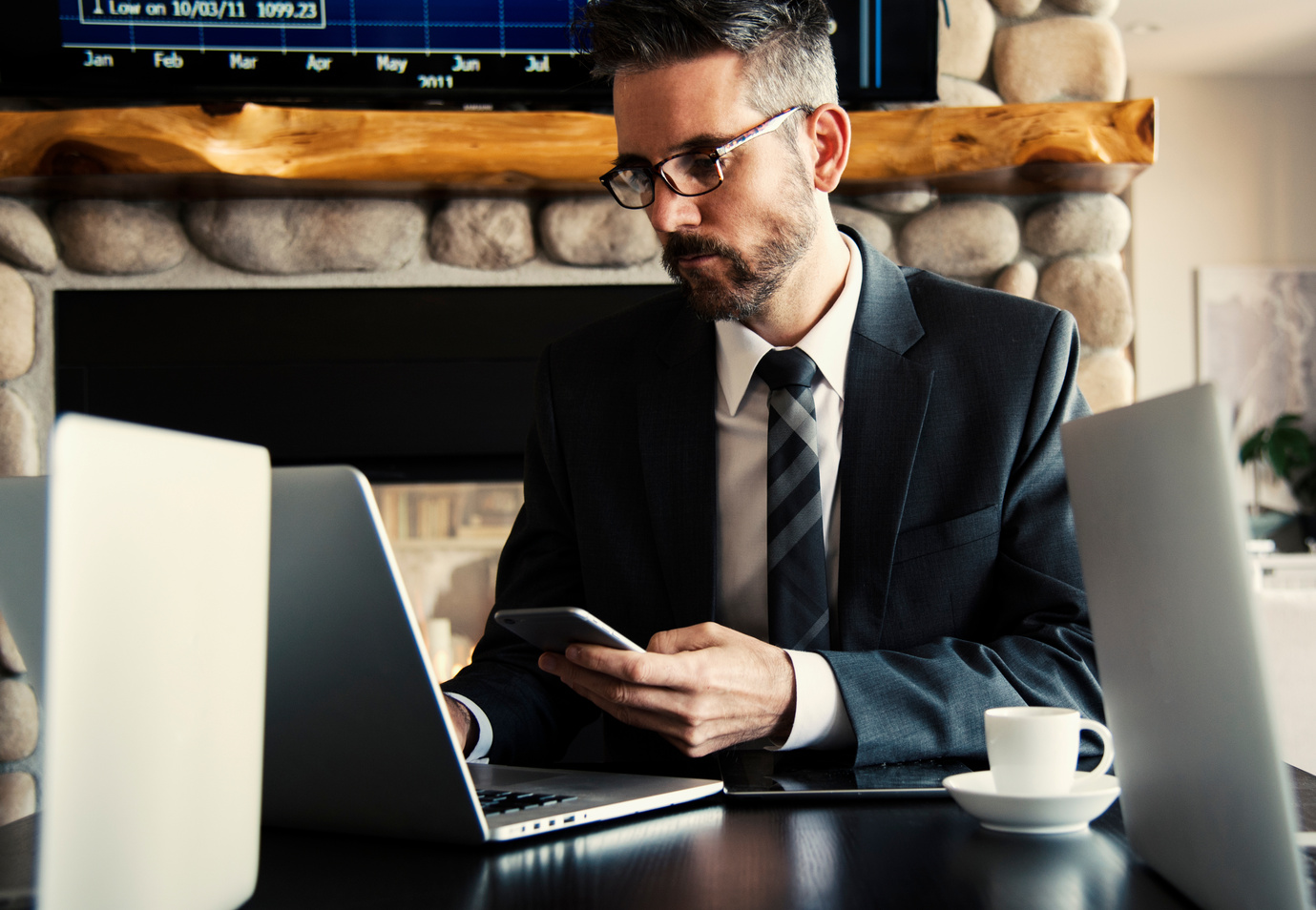 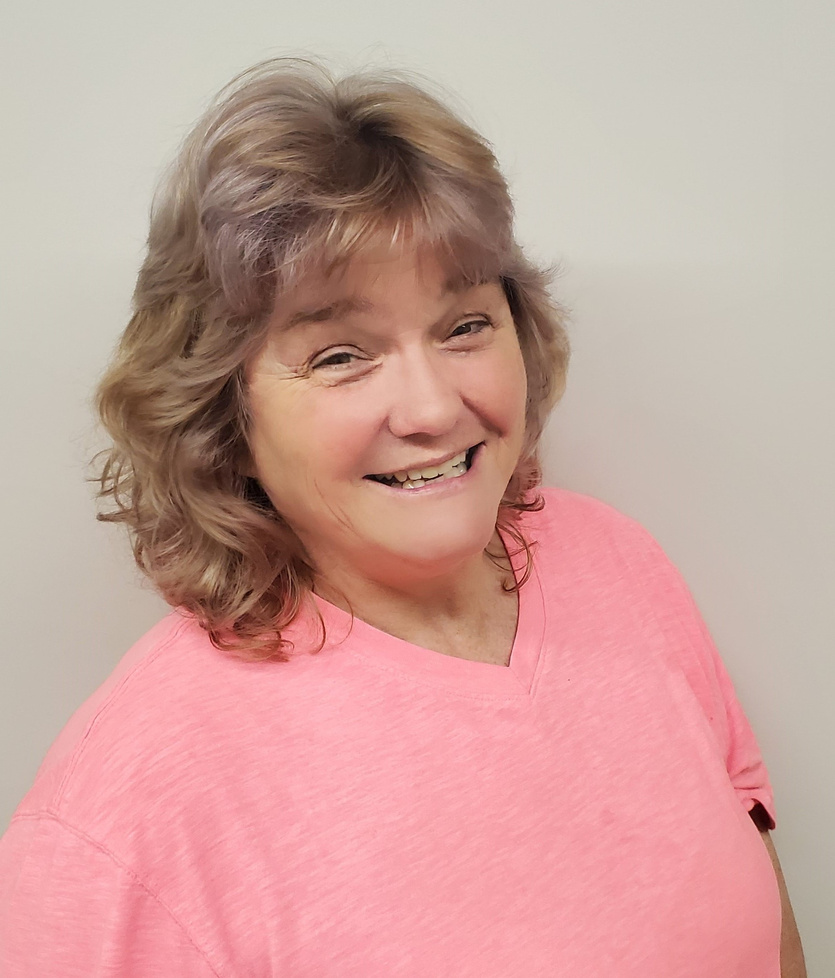 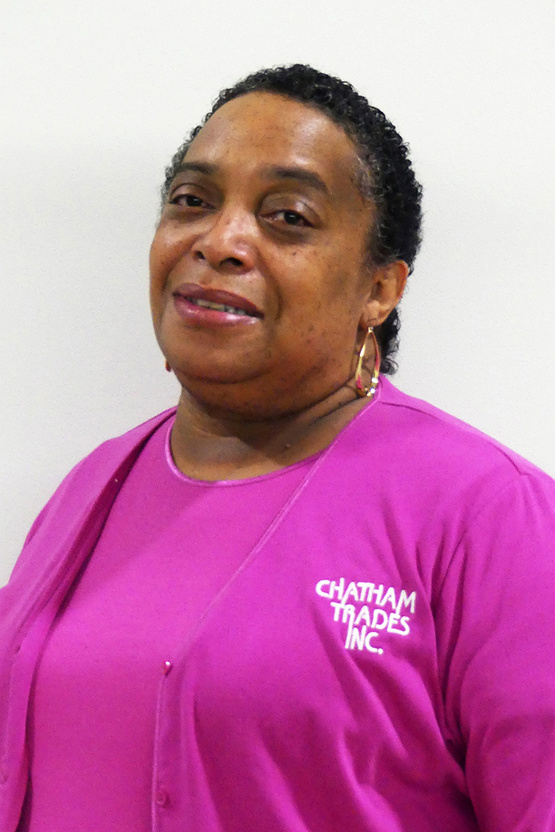 Welcome to the Chatham Trades family!
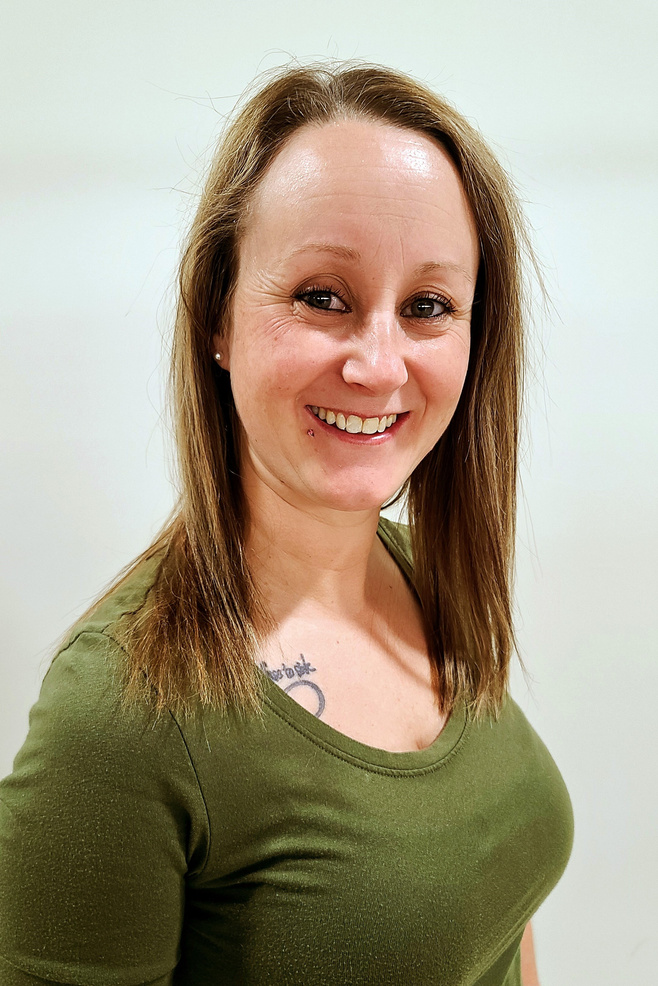 Rhonda
Karen
Brittney
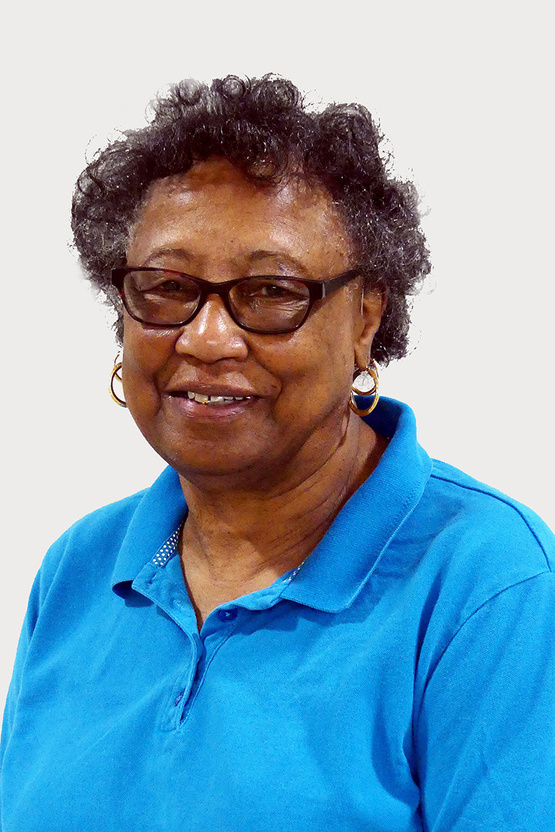 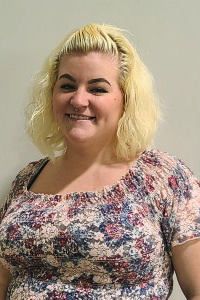 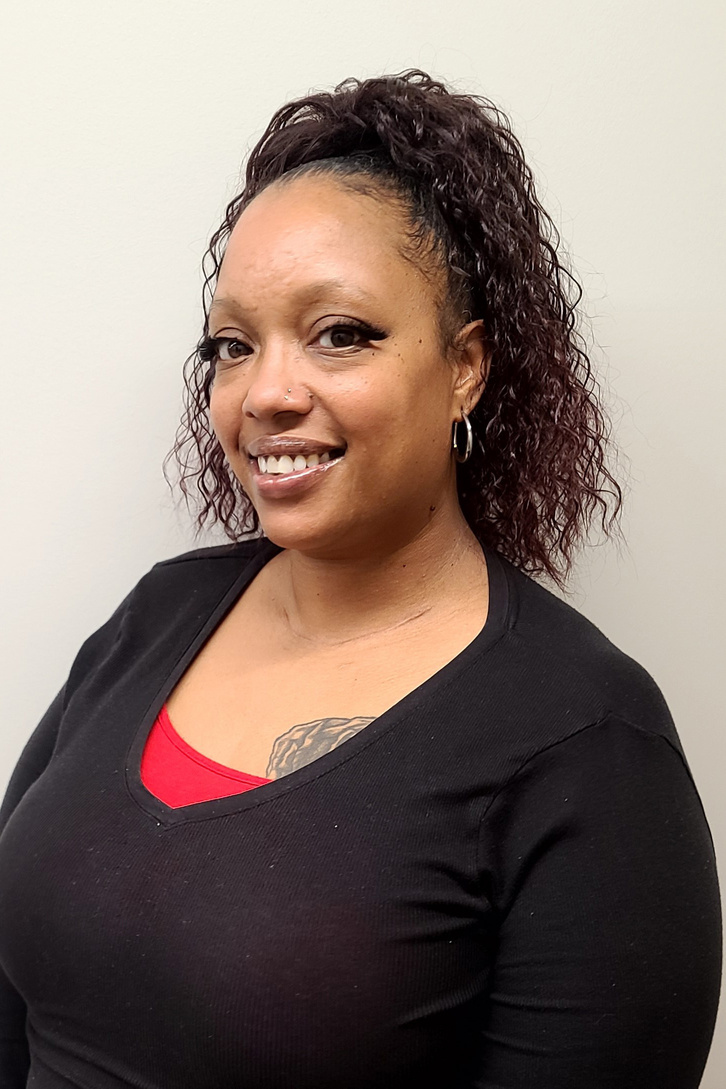 Erin
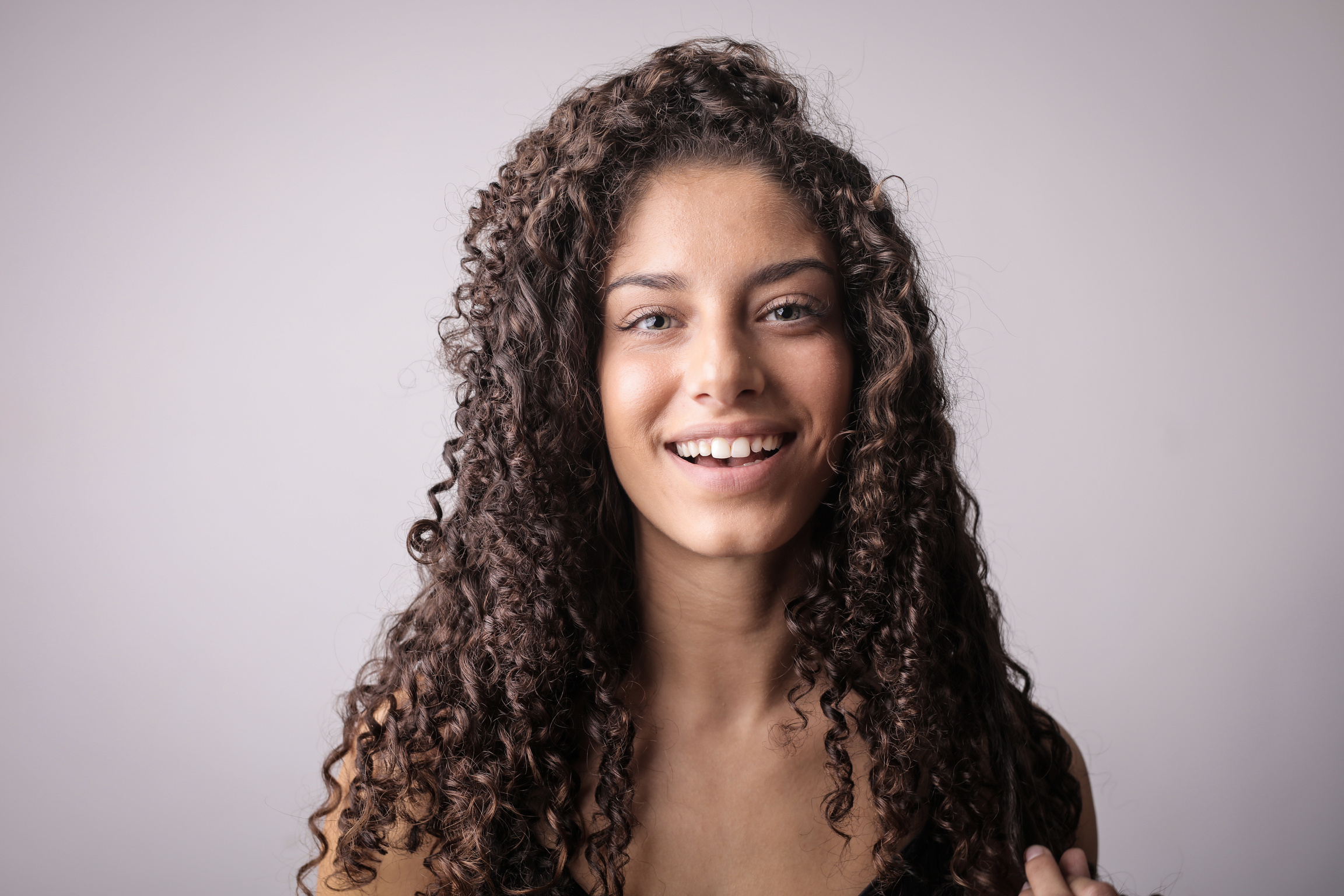 Mattie
Pam
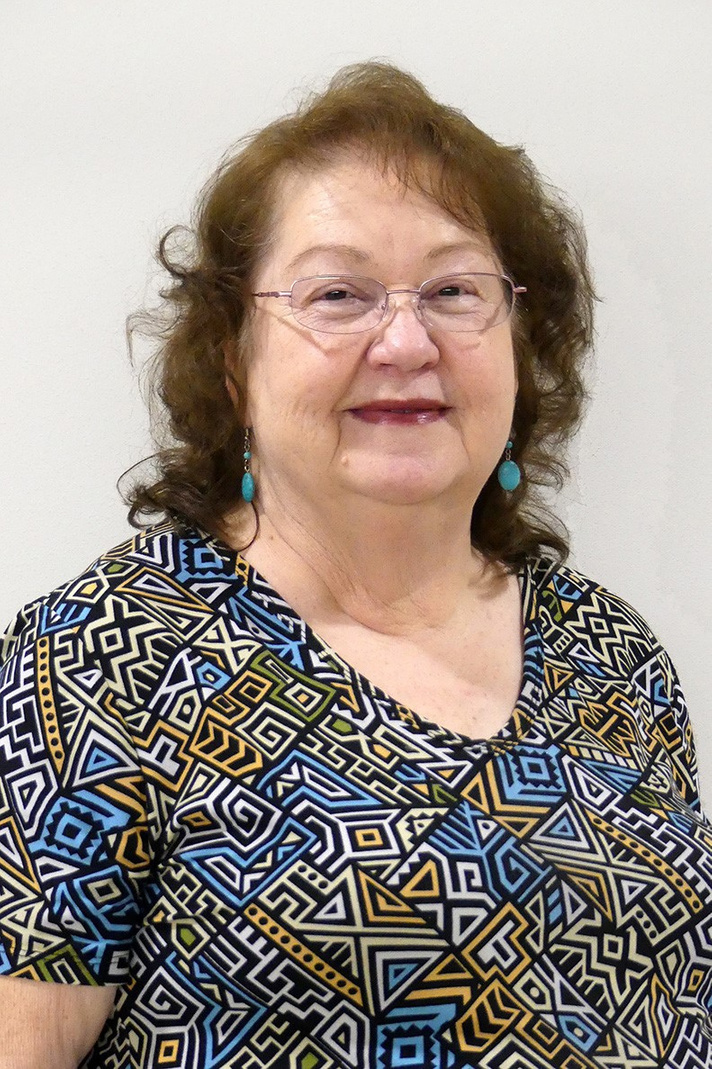 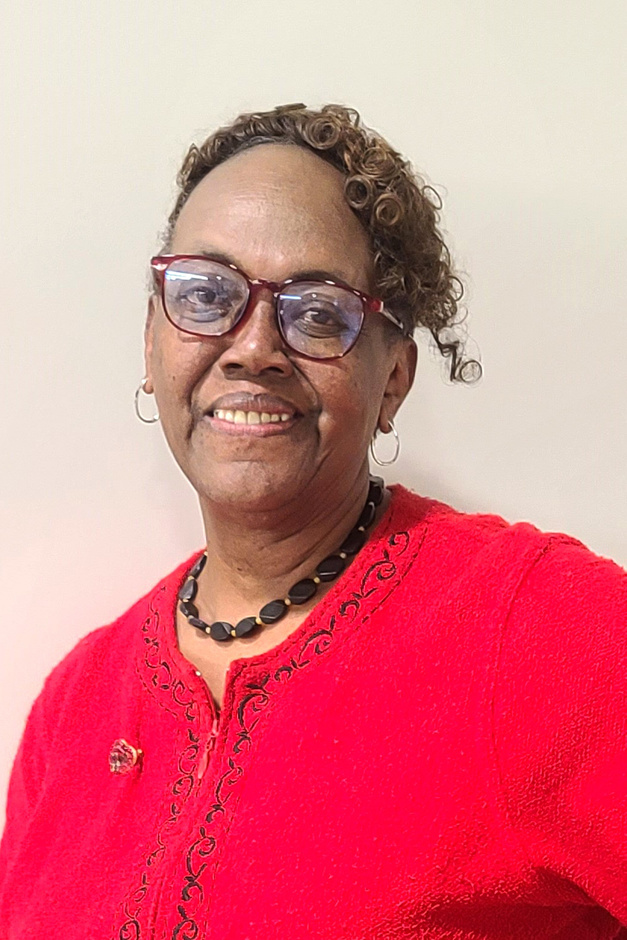 Welcome to the Chatham Trades family!
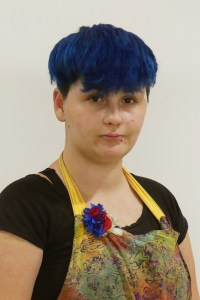 Brenda
Patricia
Winford
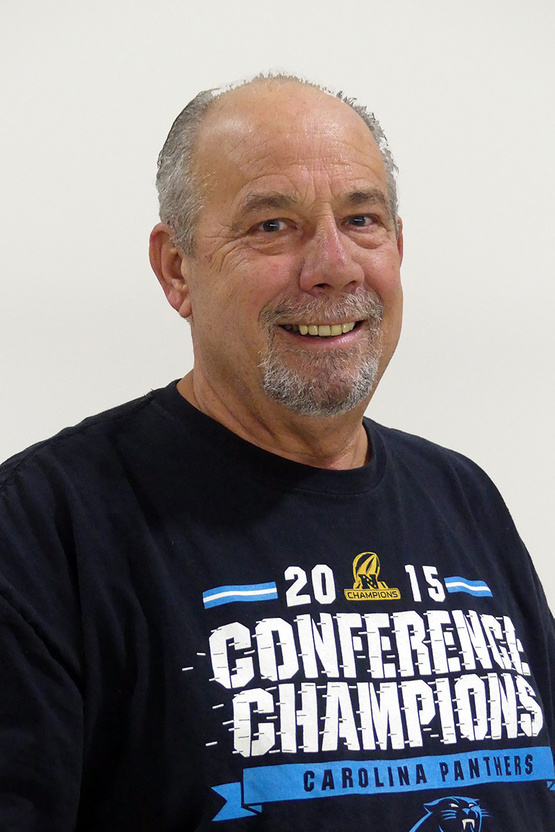 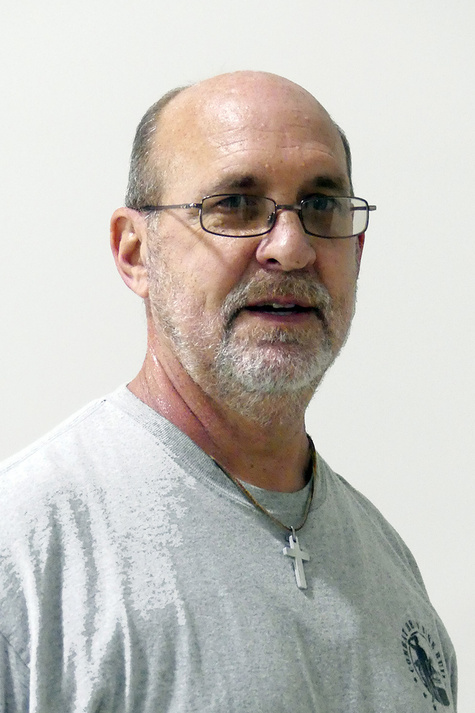 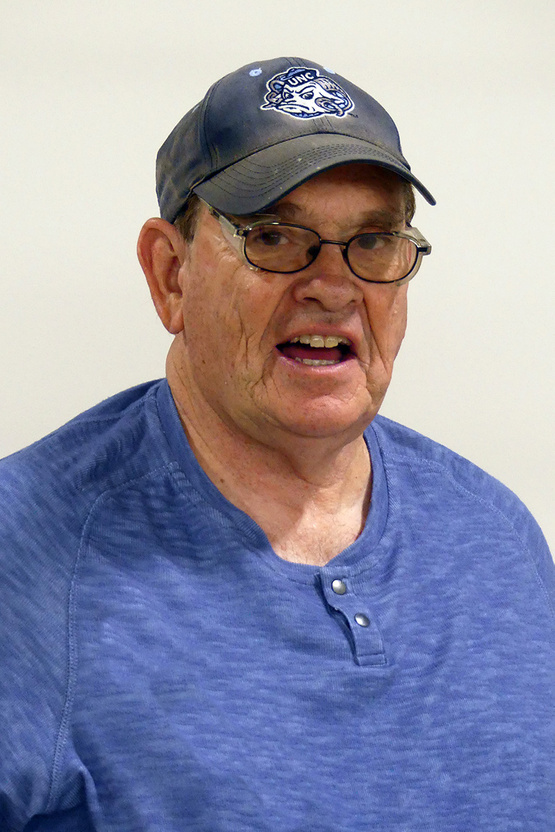 Kallie
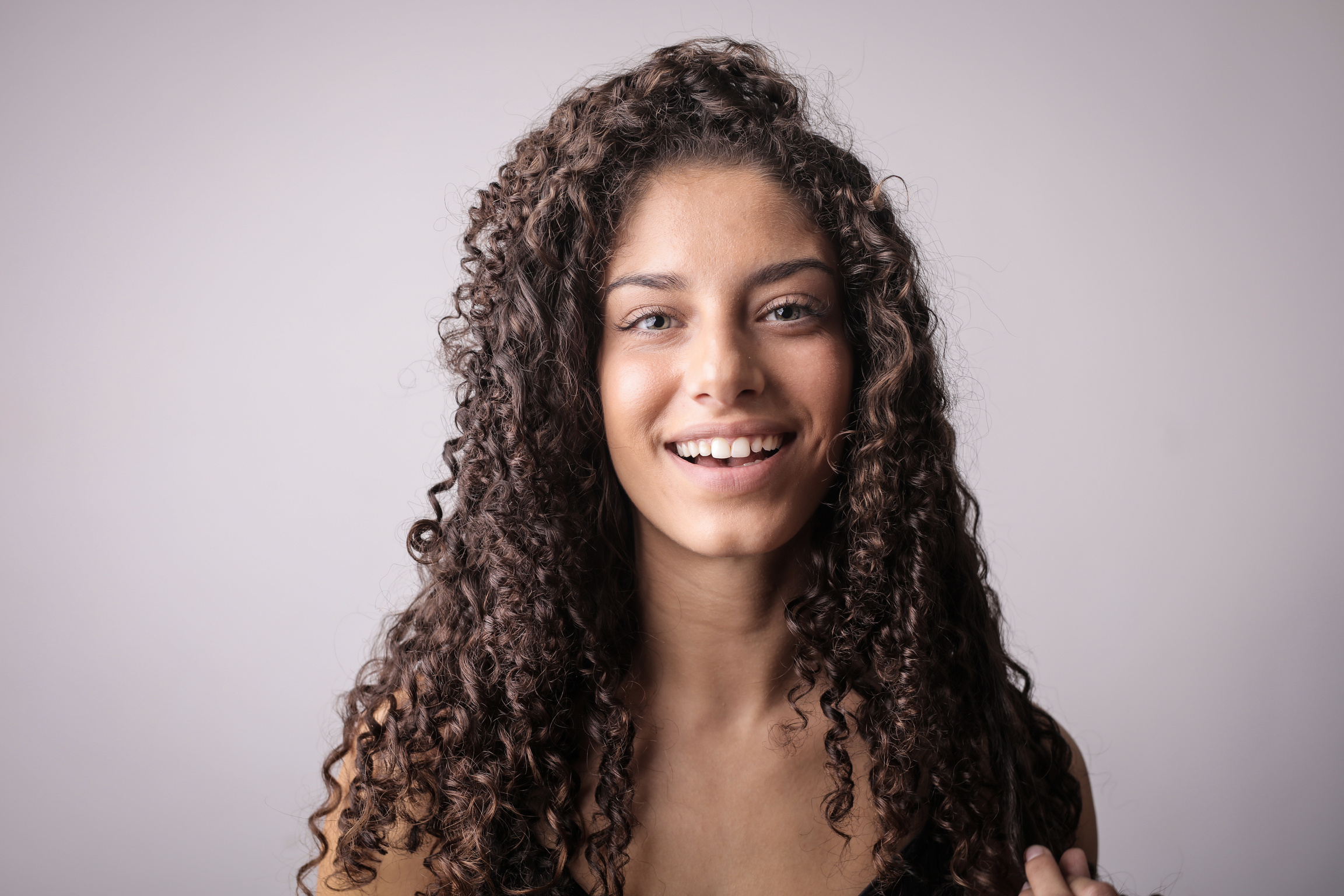 Tony
Jerry
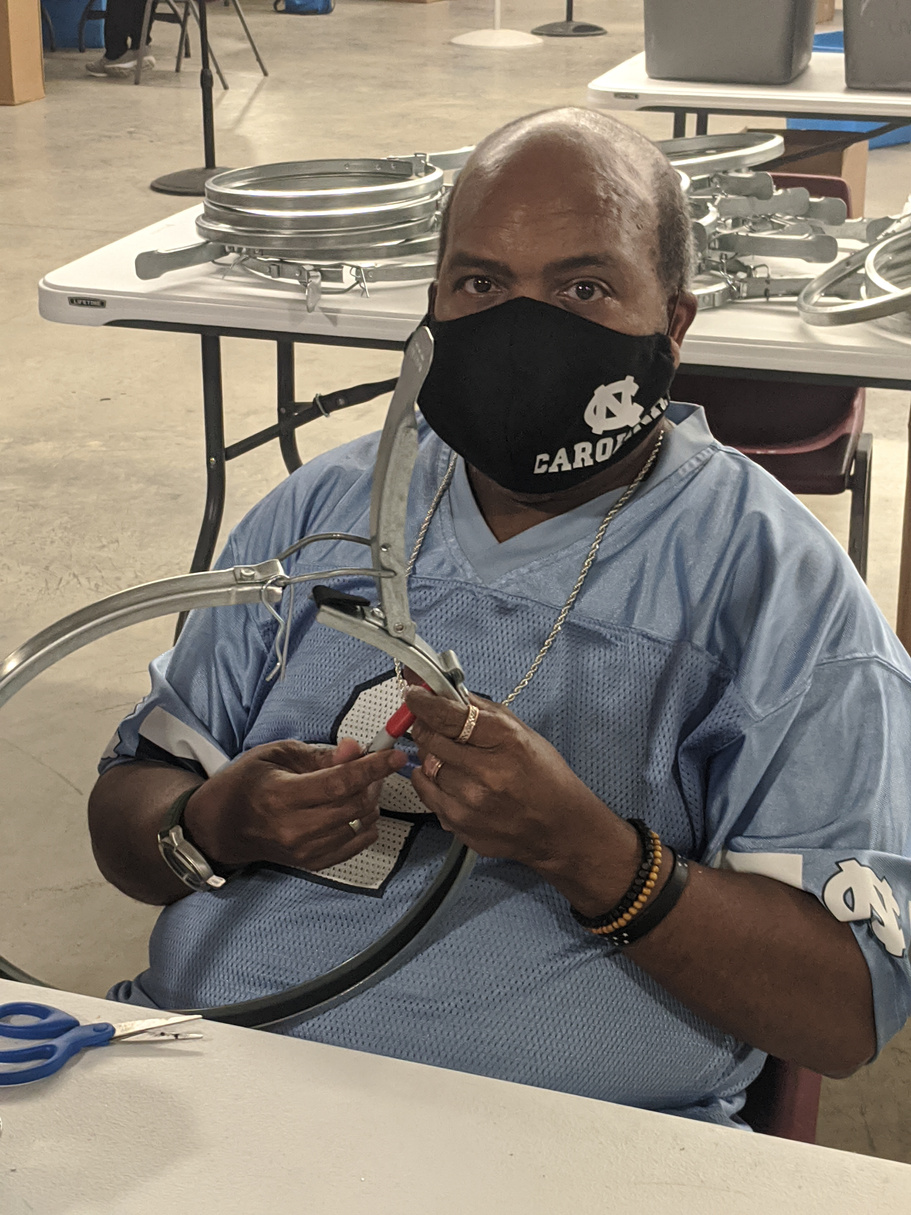 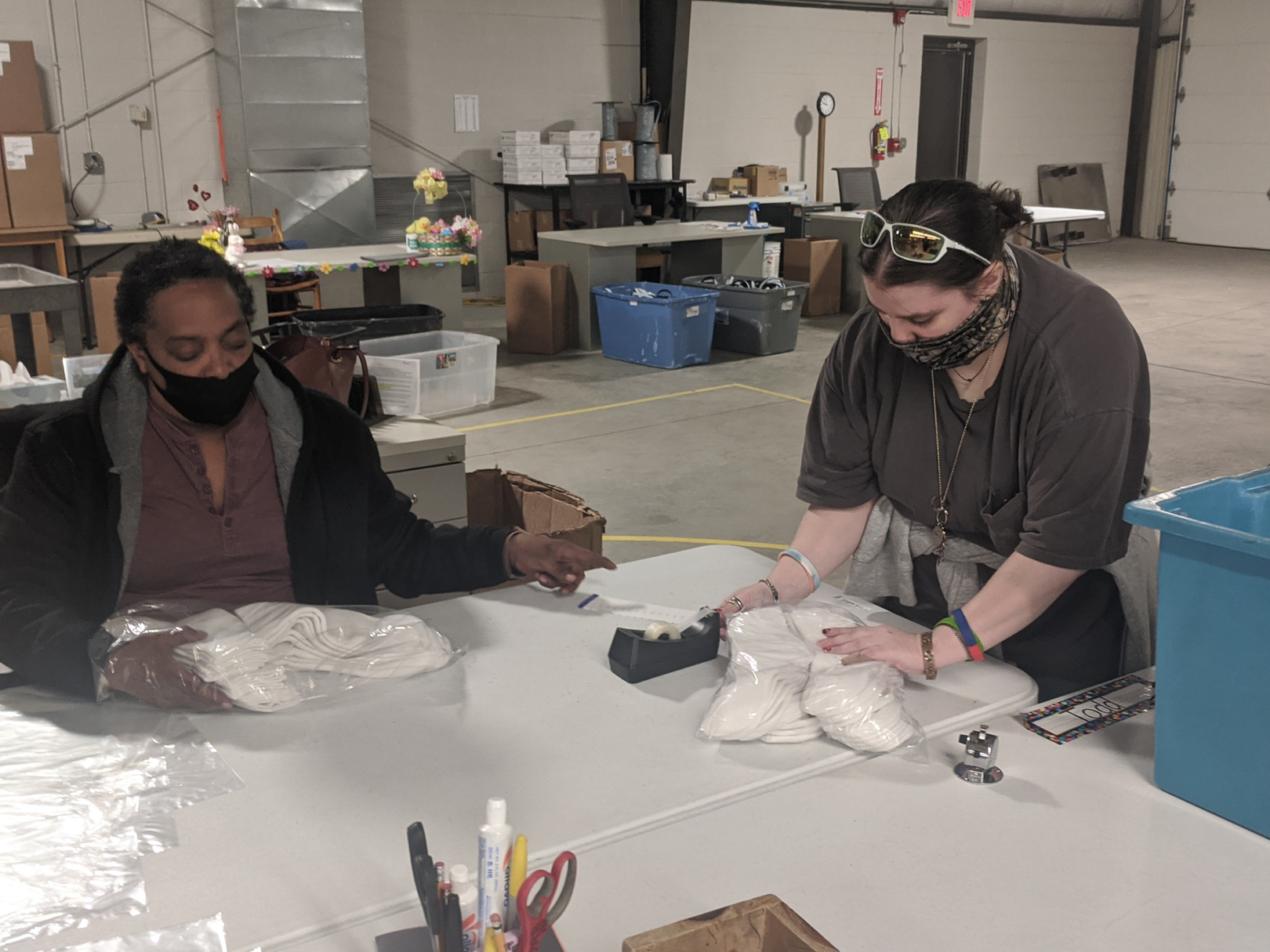 Welcome to the Chatham Trades family!
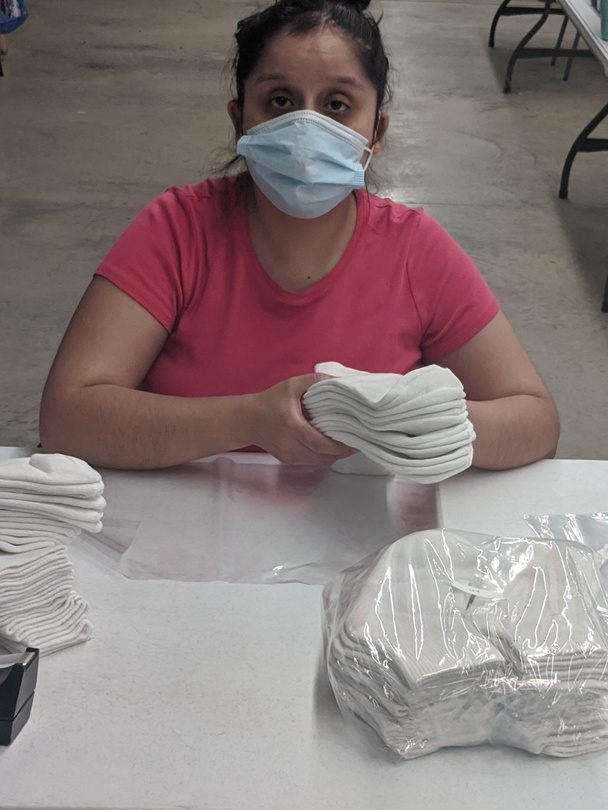 Robert
Jessica
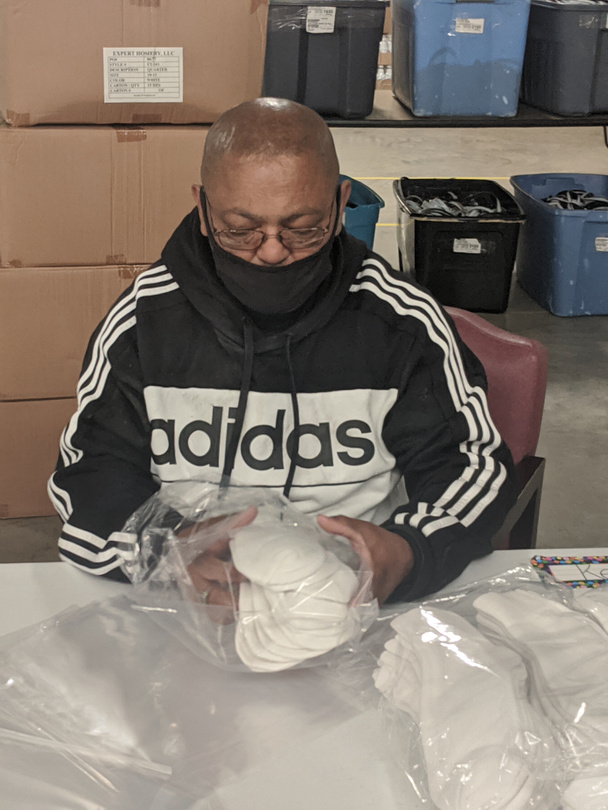 Kenny
Jessie
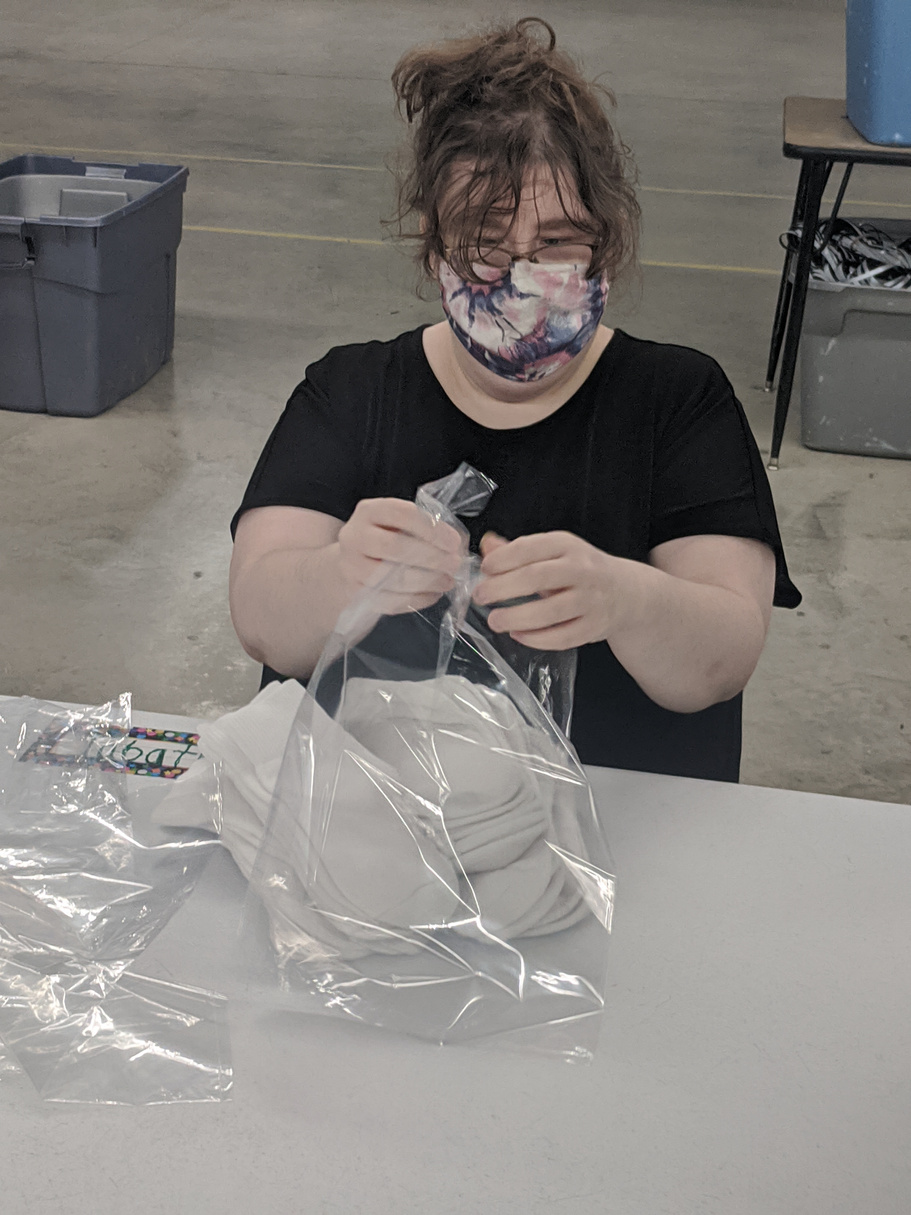 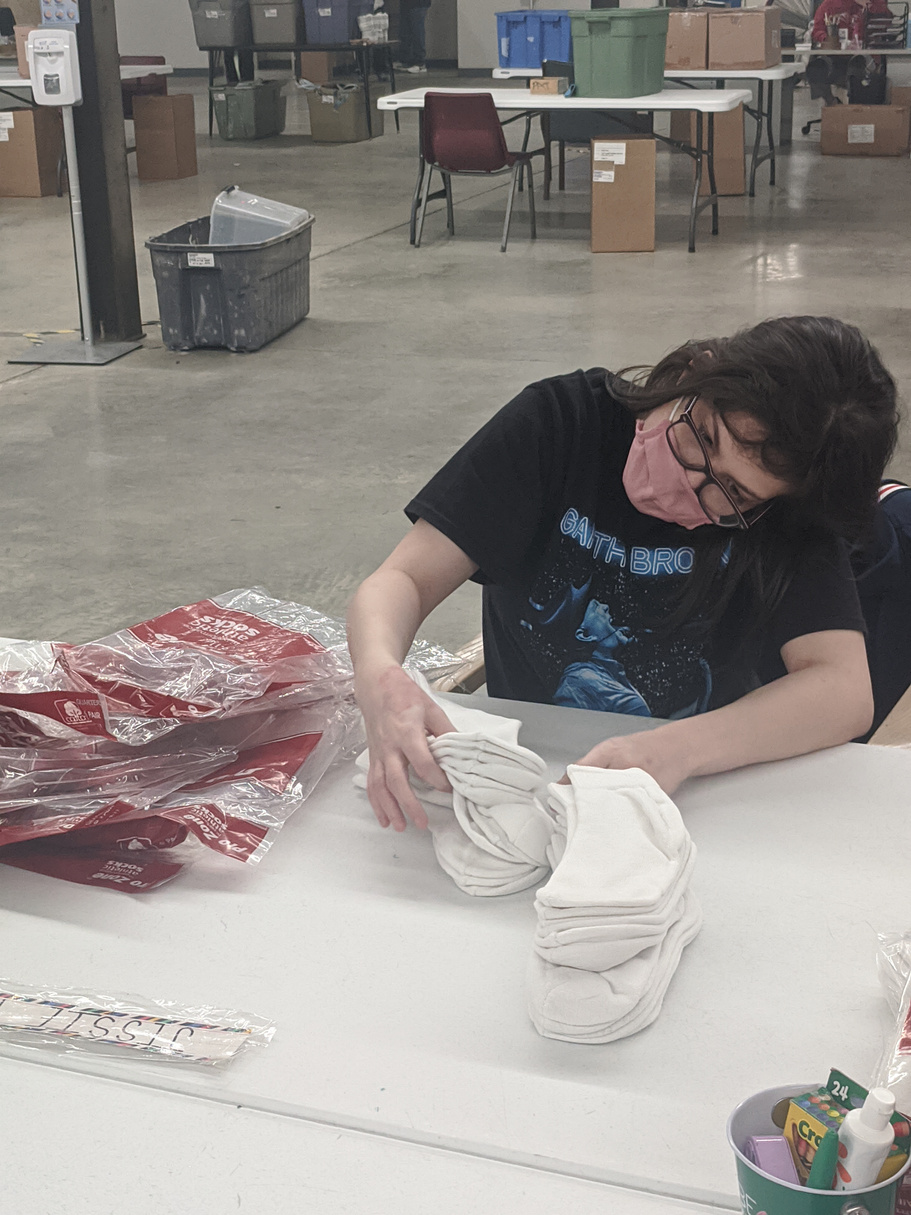 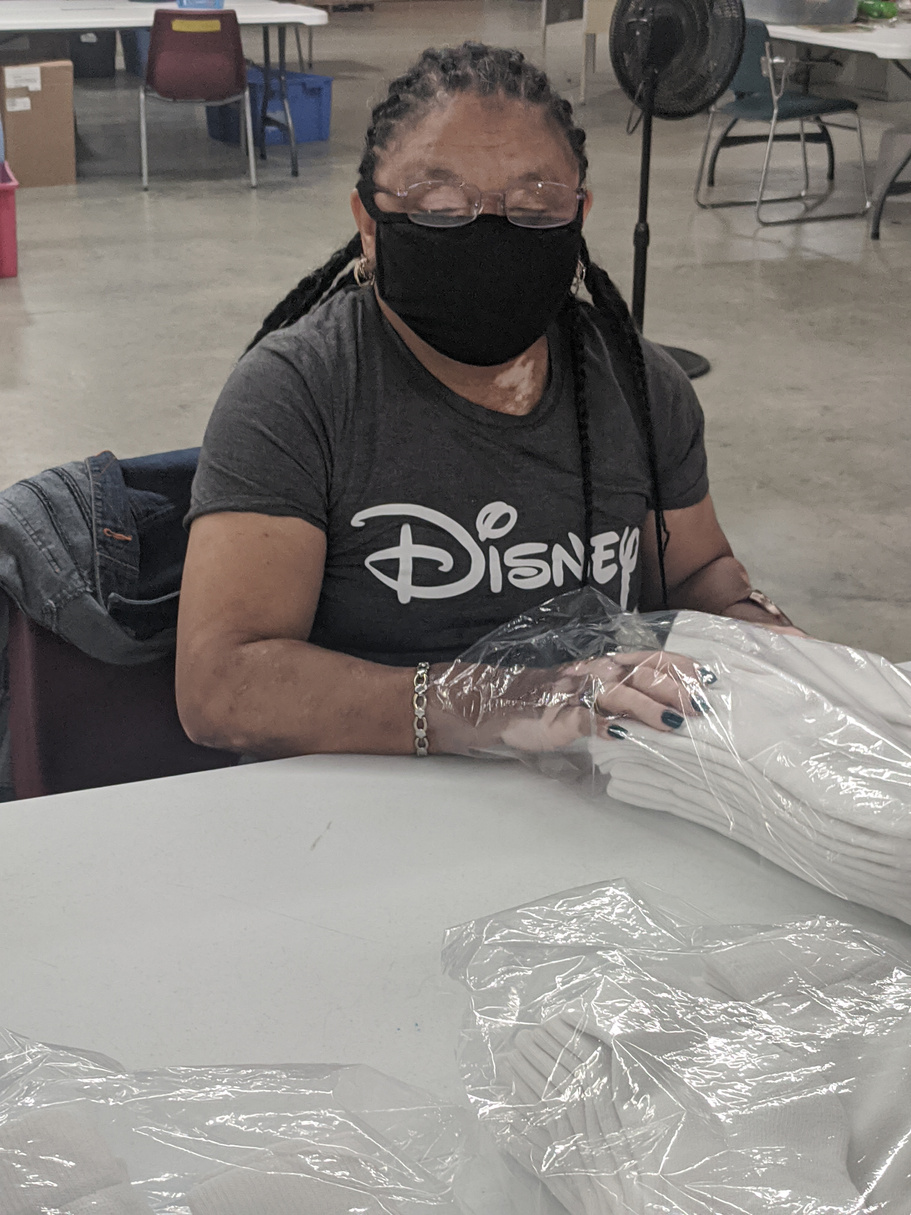 Zenaida
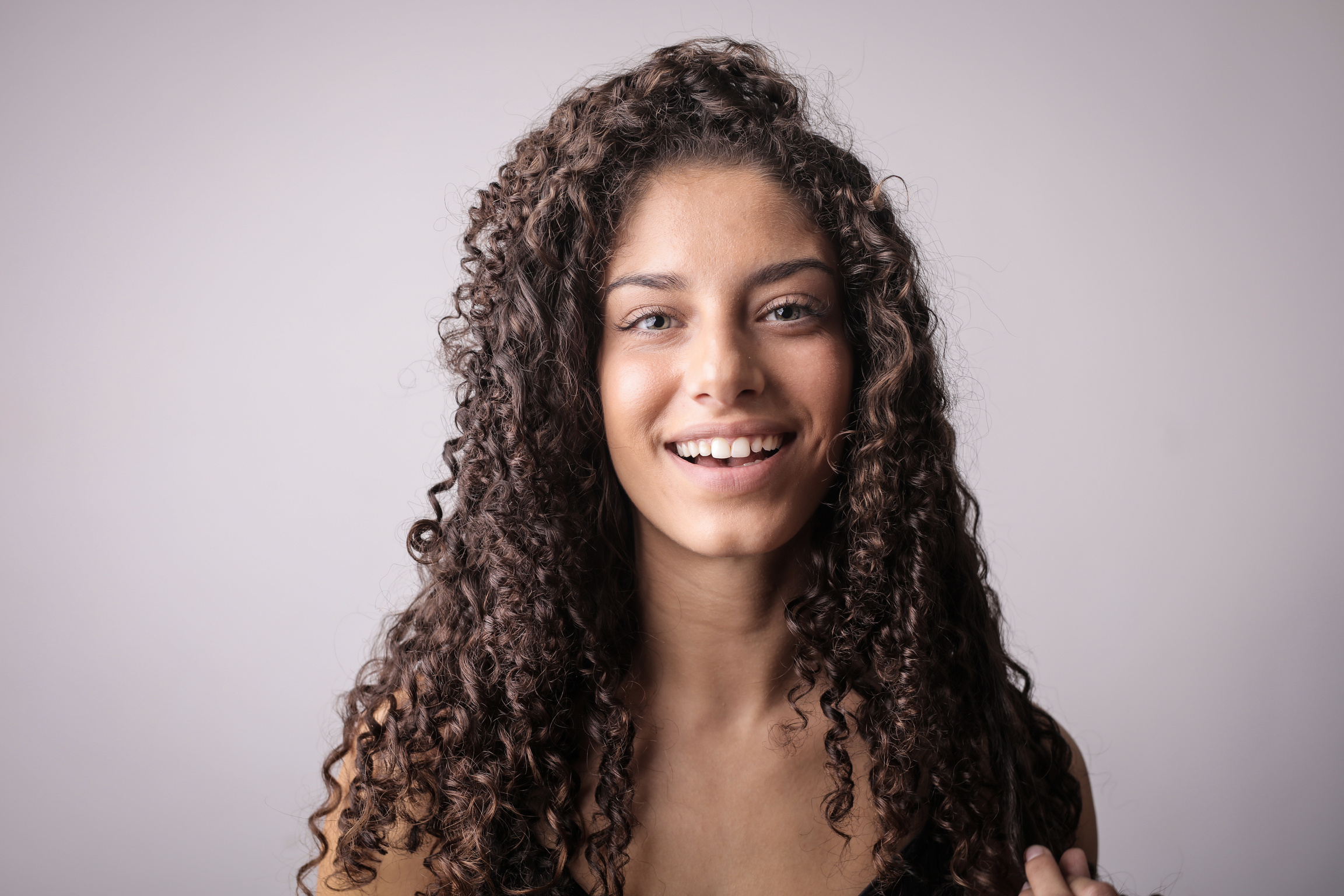 Rose
Tabitha
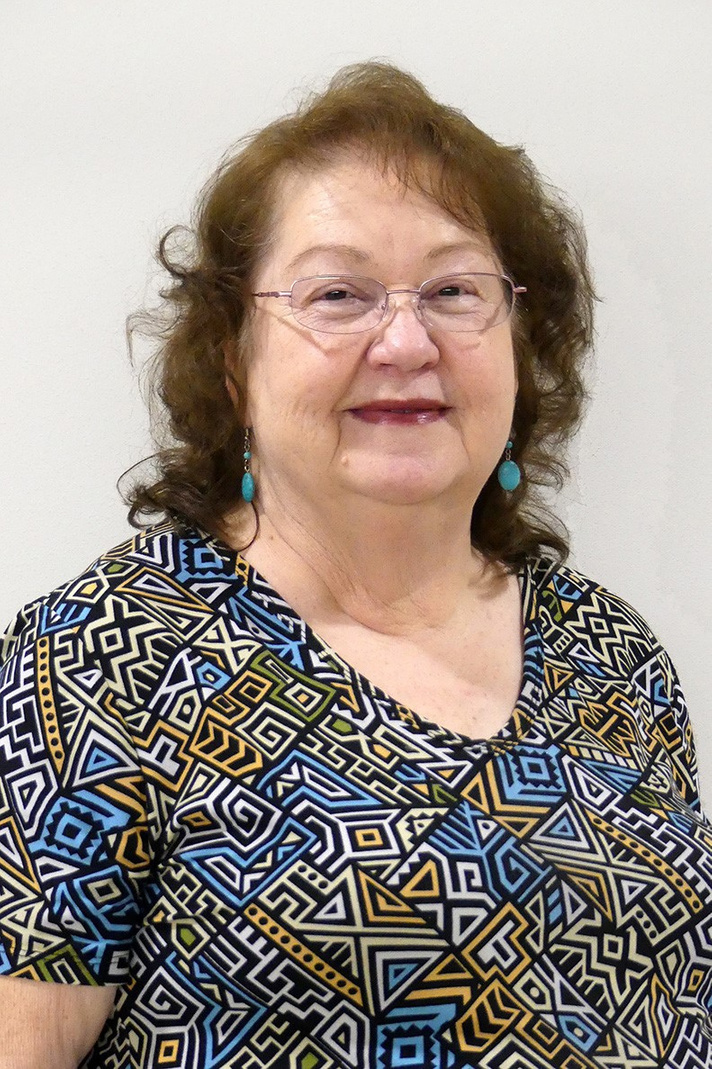 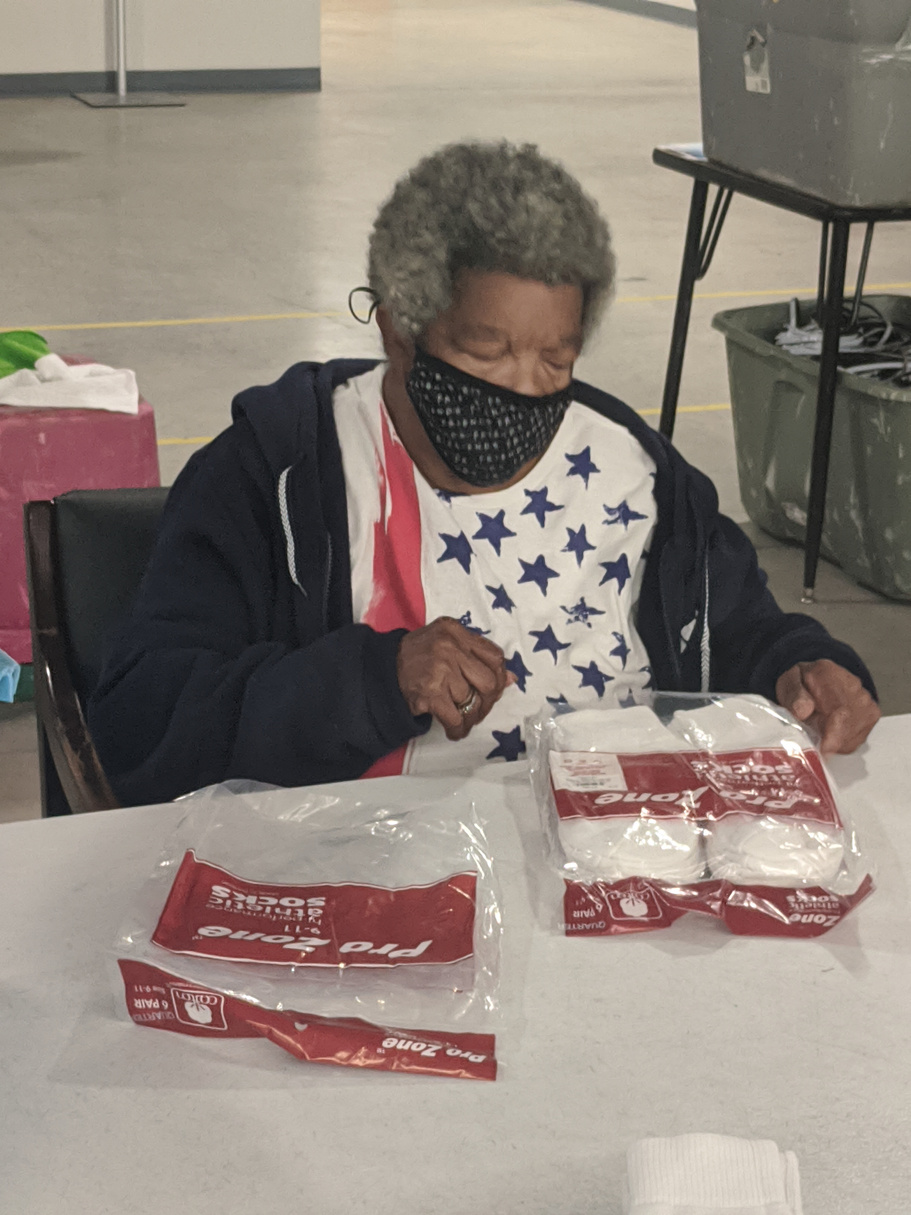 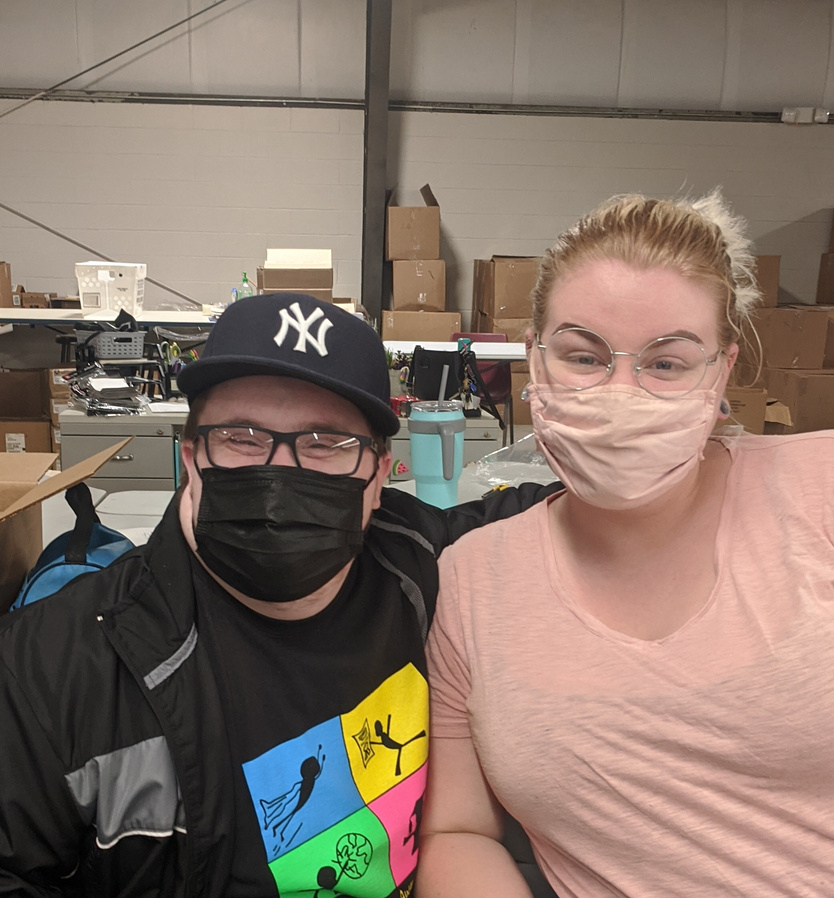 Welcome to the Chatham Trades family!
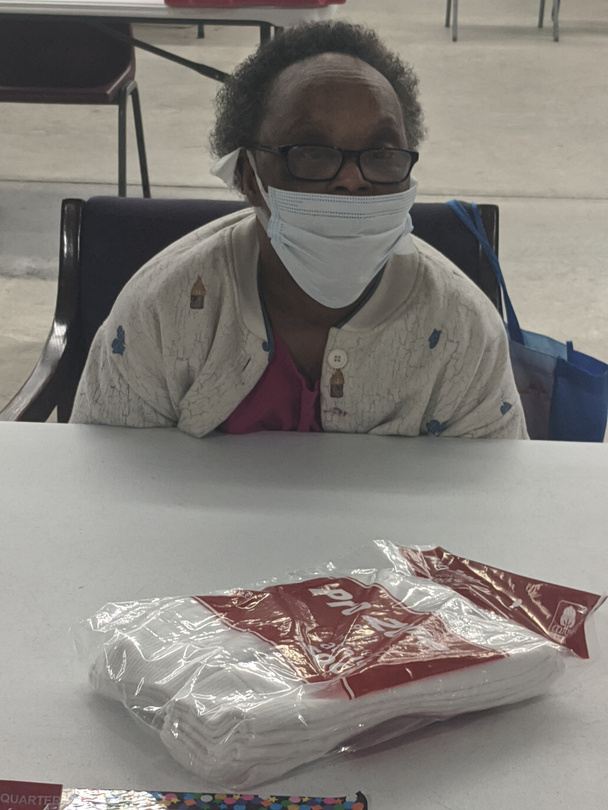 Corine
Cody
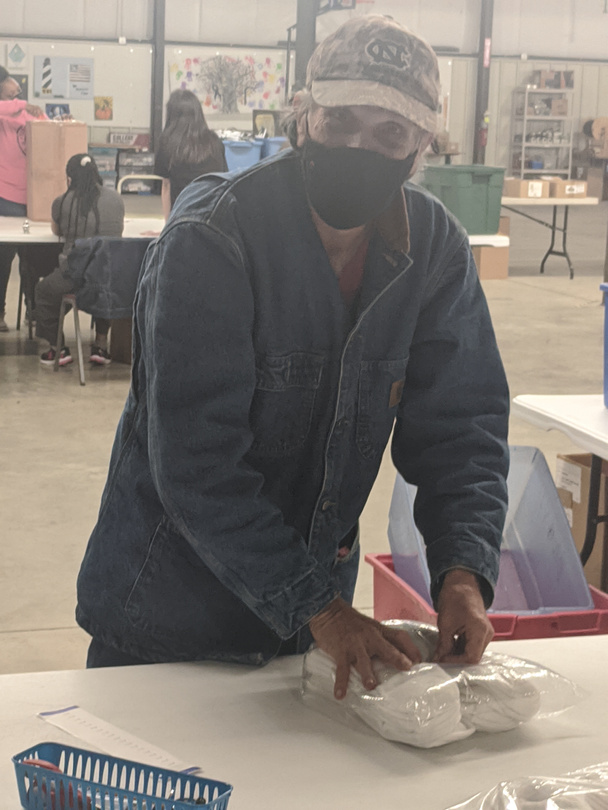 Joe
Tyrone
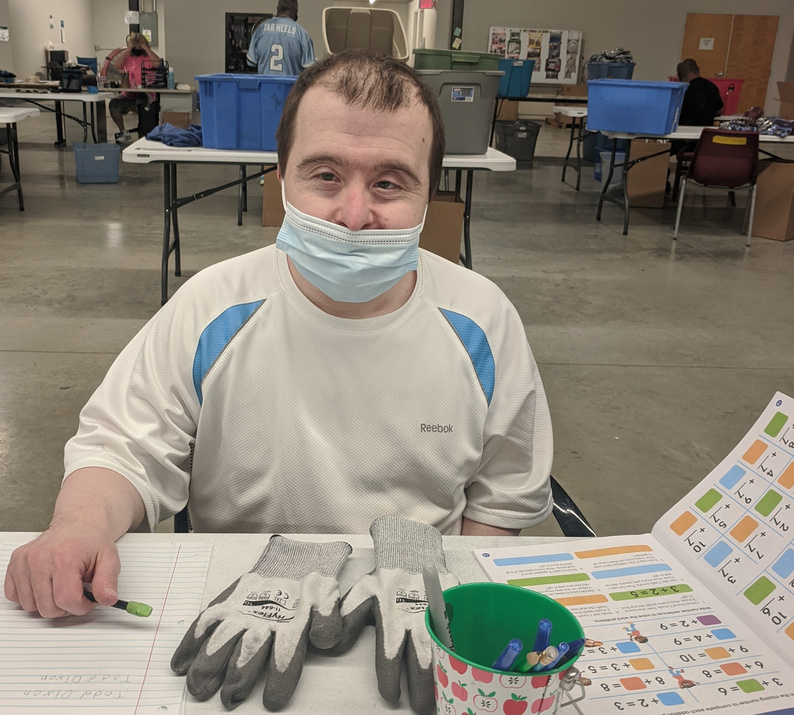 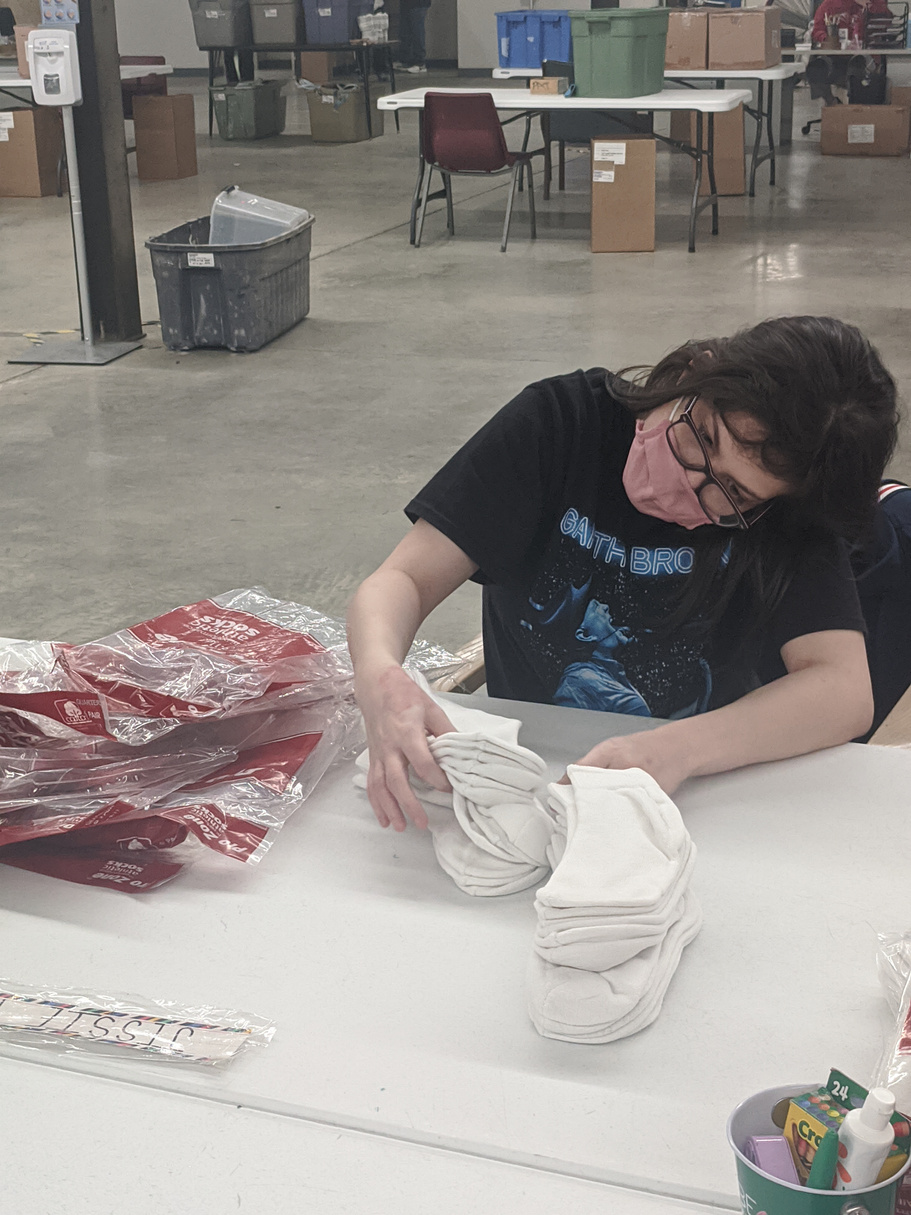 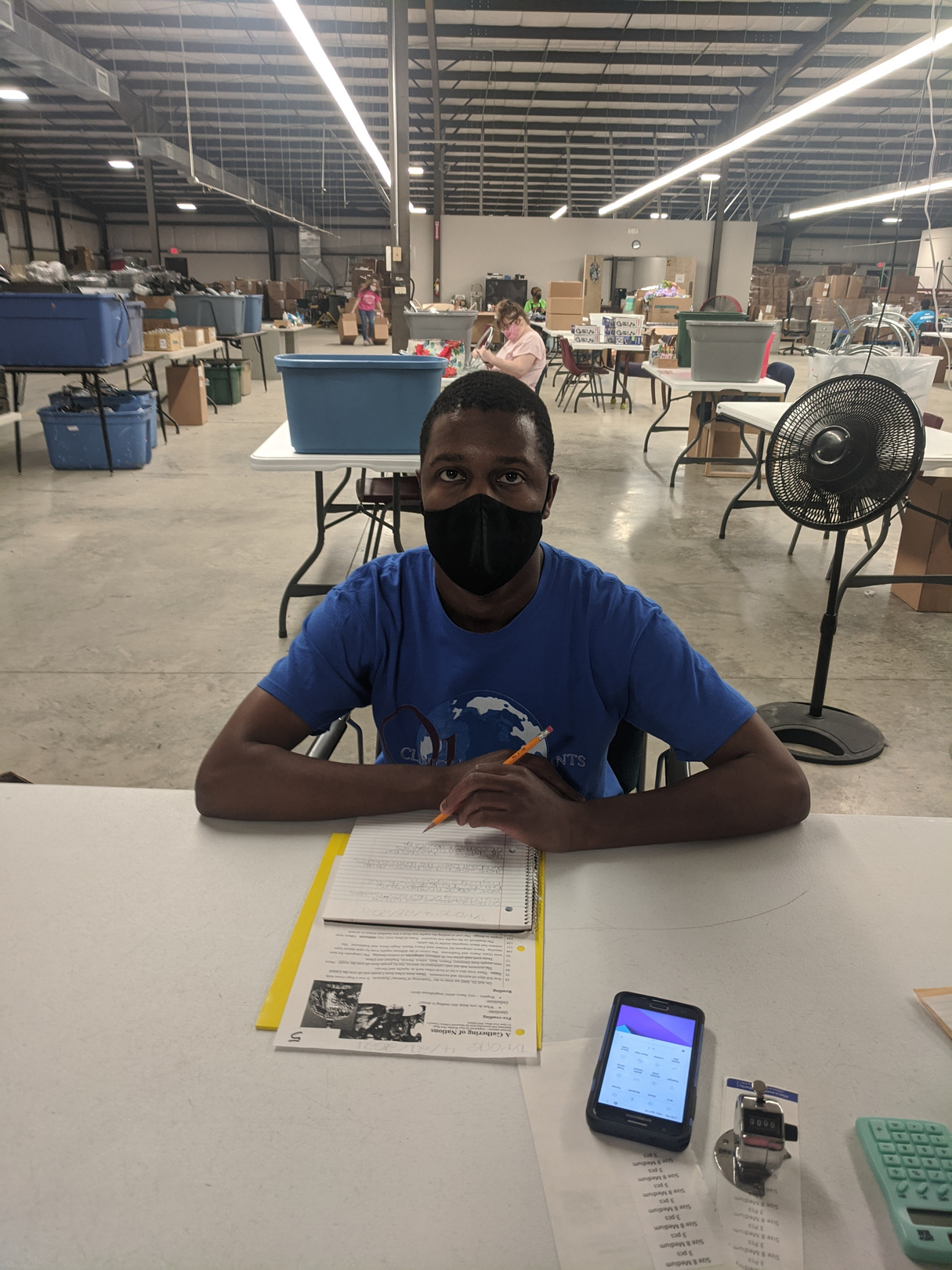 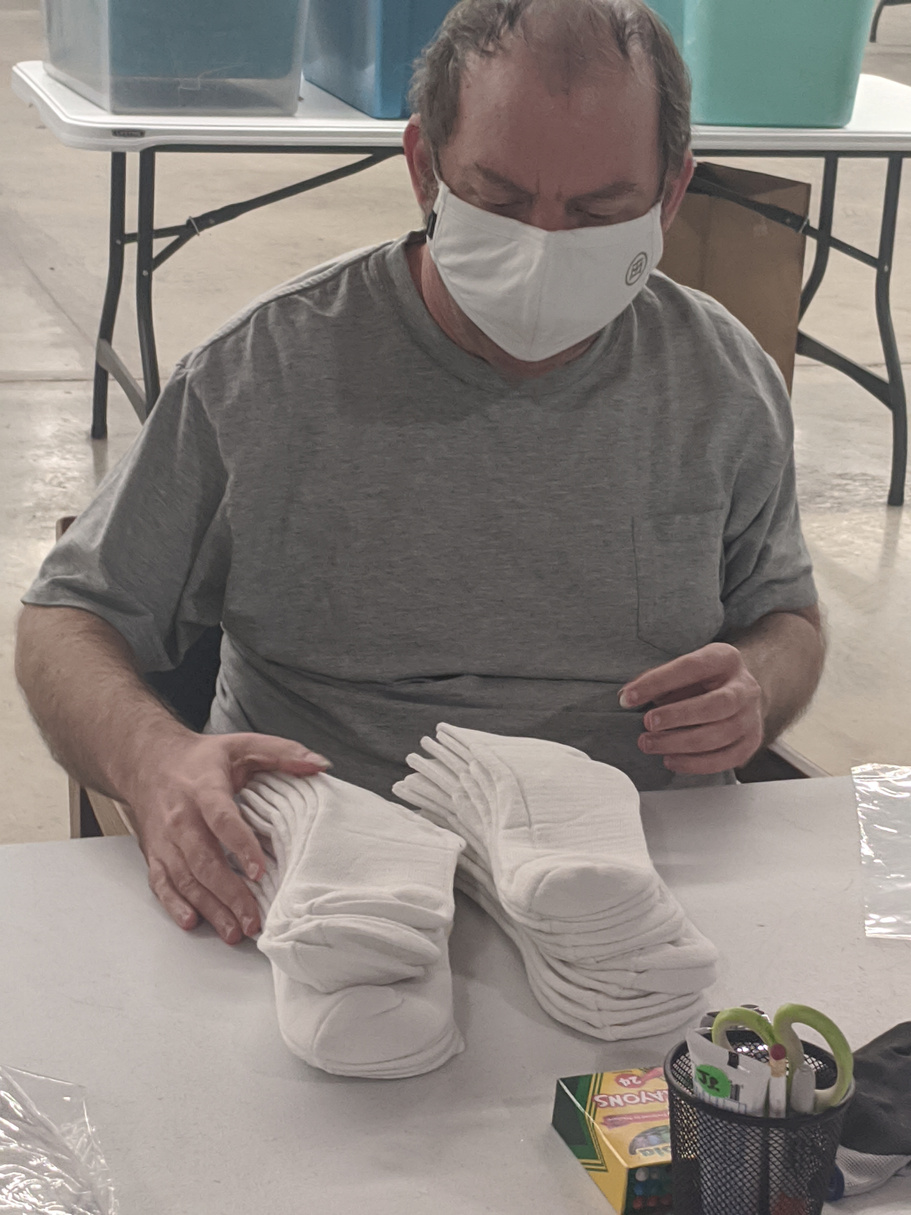 Peggy
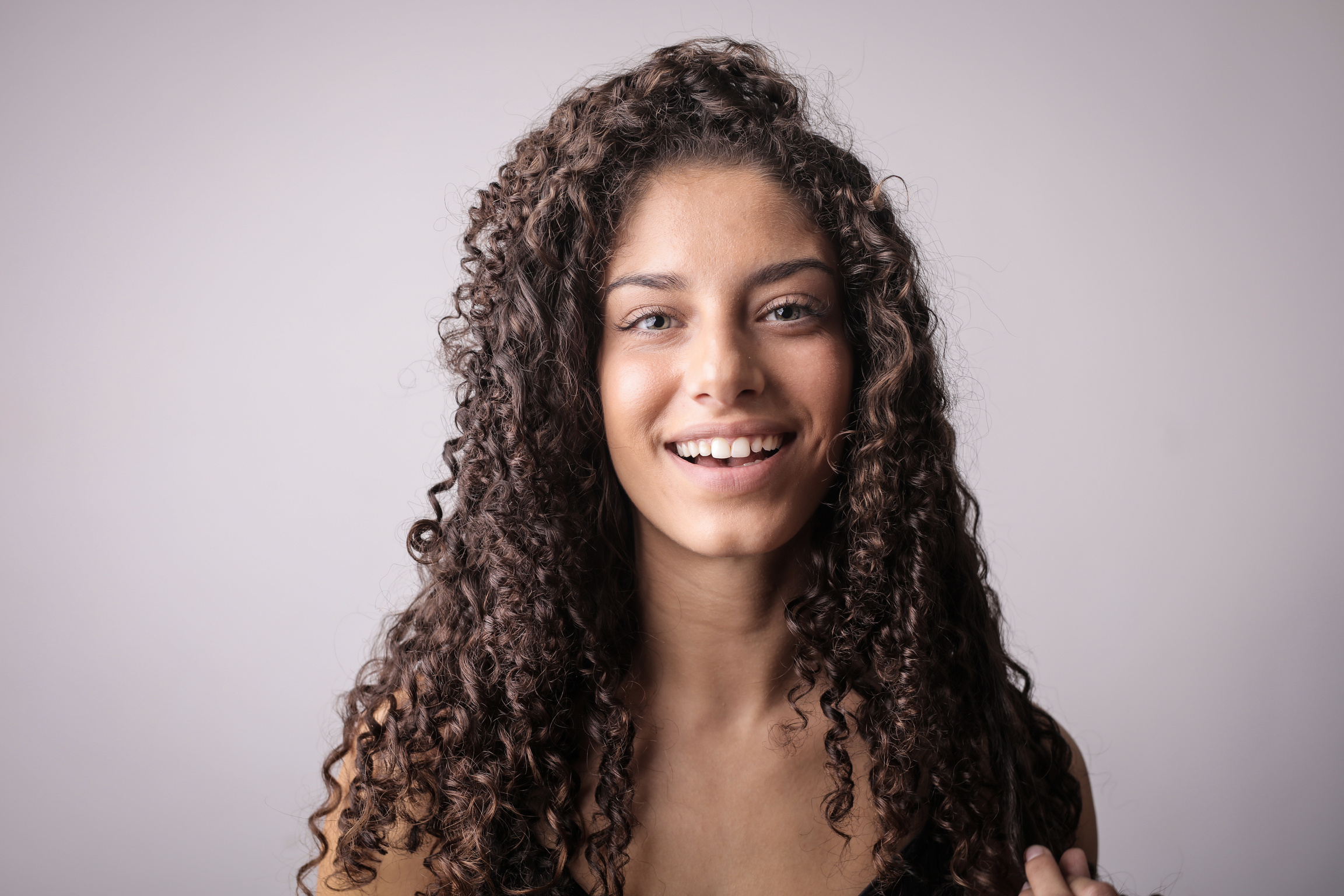 Jason
Todd
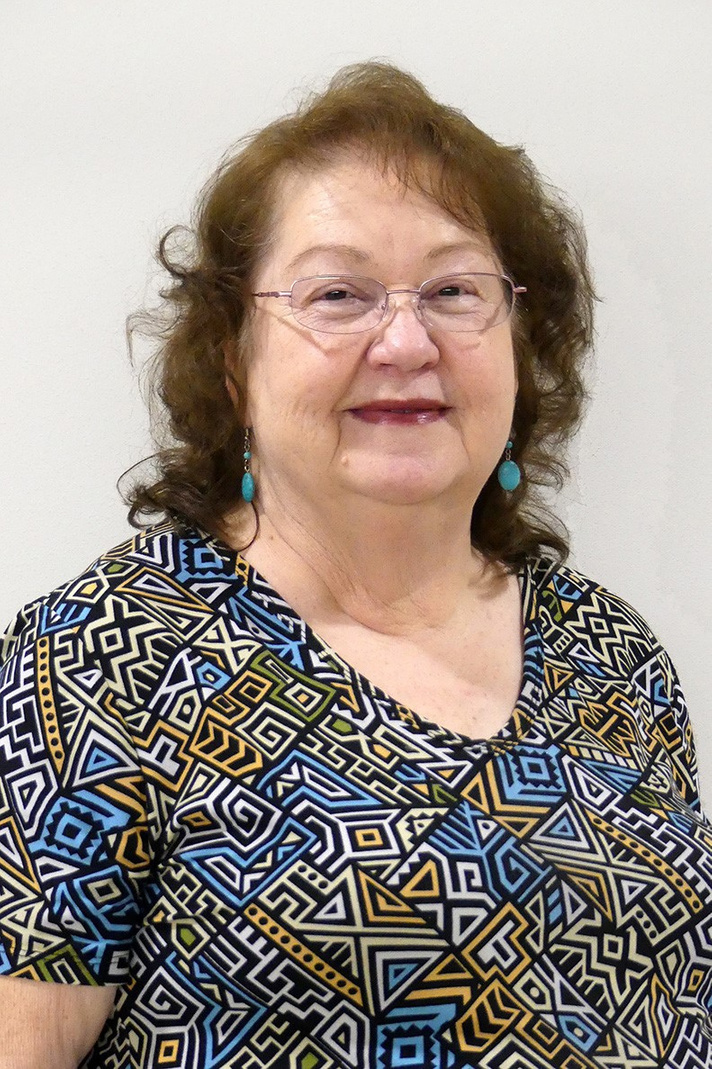 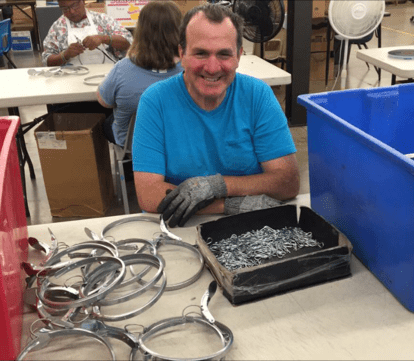 Welcome to the Chatham Trades family!
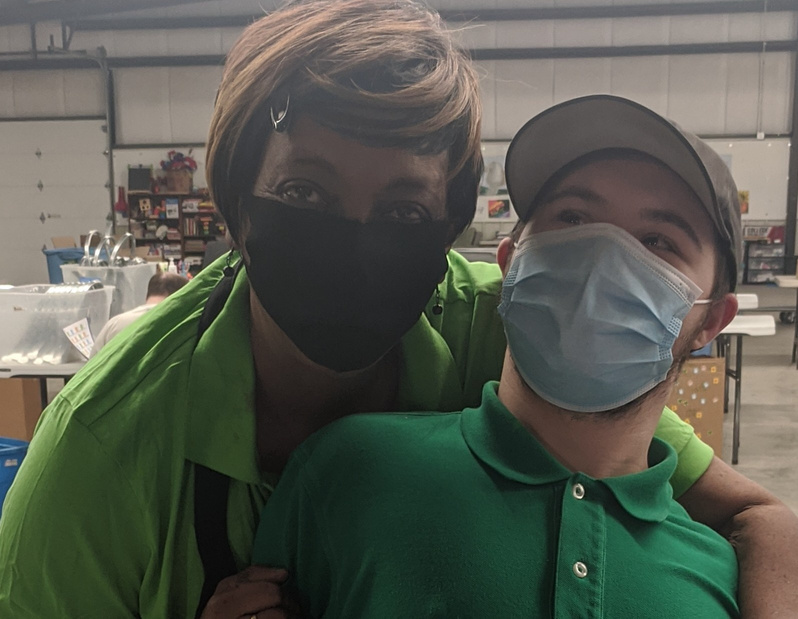 Harry
Marty
Jeffrey
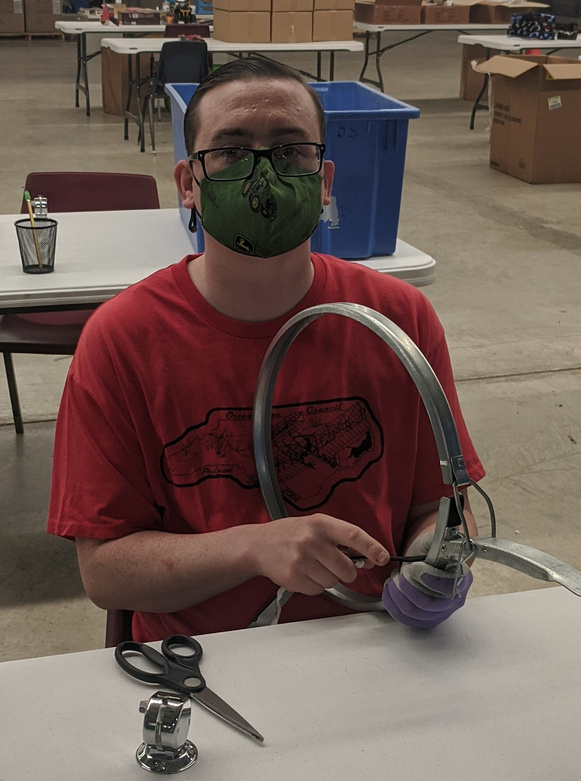 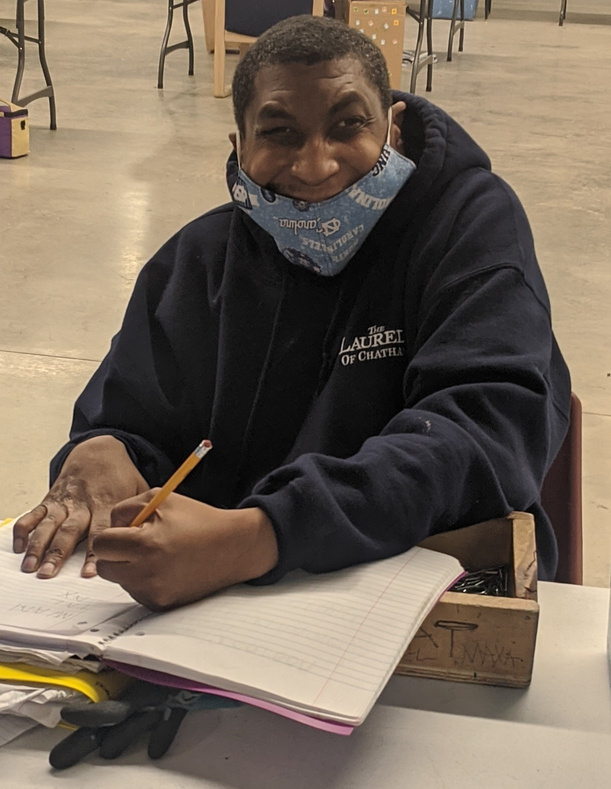 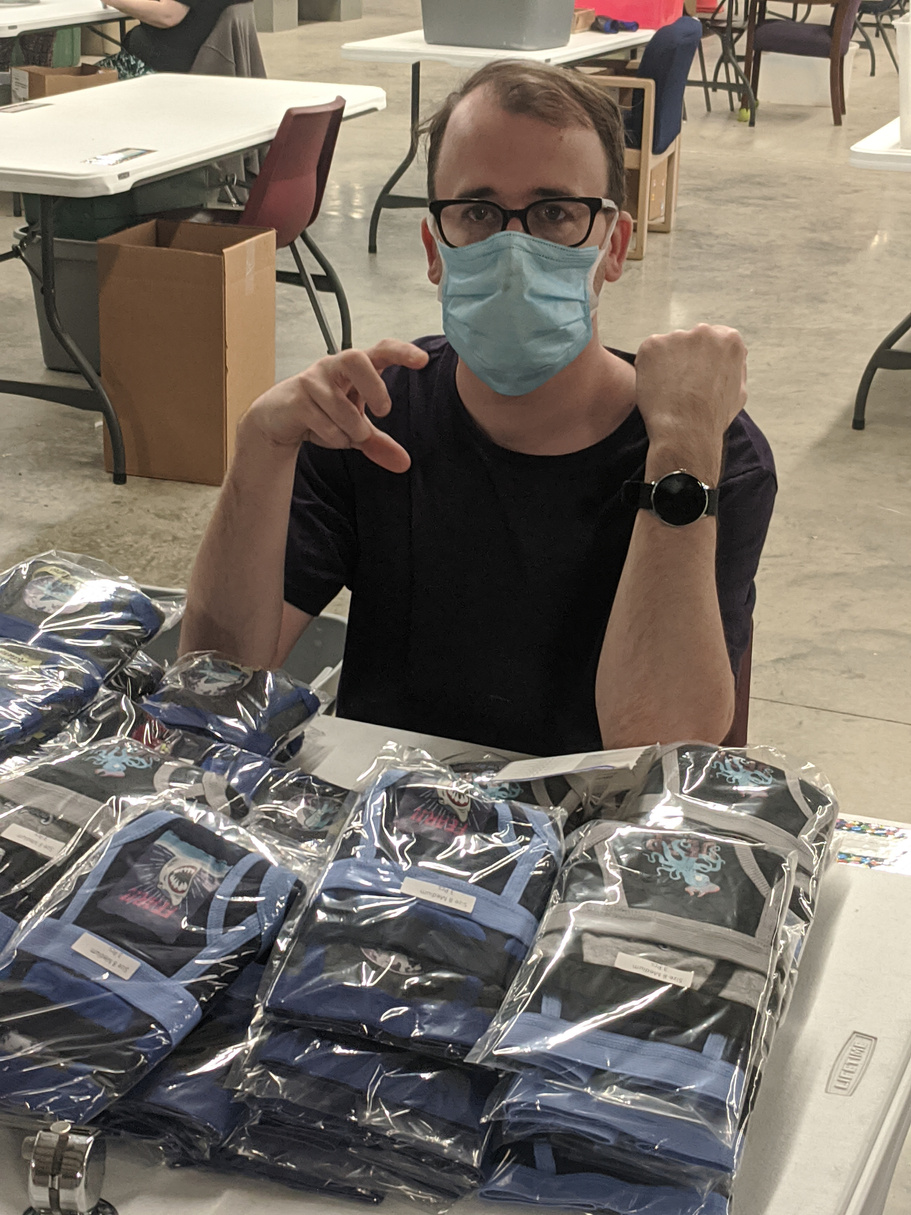 Garrett
Joel
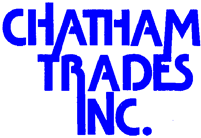 We are glad you’re here!